El centro educativo como organización: principios y claves para el desarrollo profesional docente
Formación para el Profesorado en fase de Prácticas 2021/2022
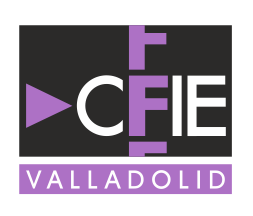 Juan Antonio Valdivieso Burón
Inspector de Educación
Dirección Provincial de Educación
Valladolid



21/10/2021
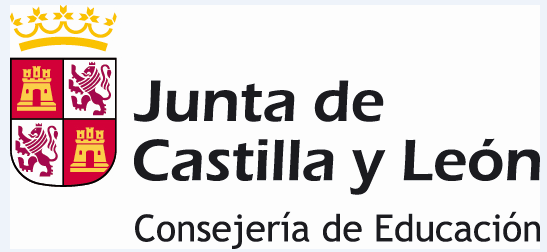 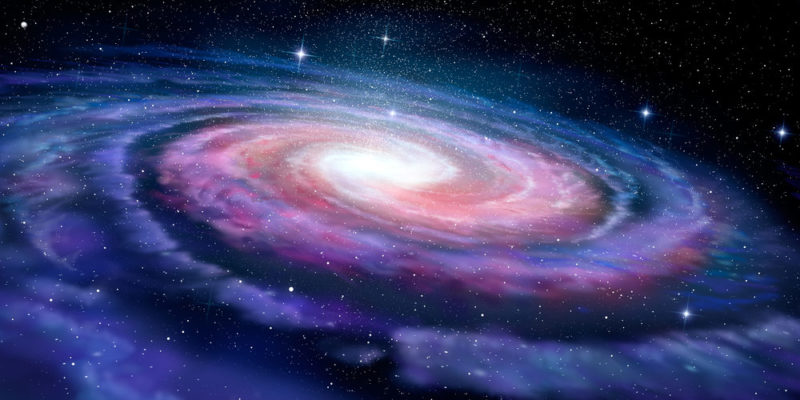 Organización y funcionamiento
CEO
IES / IESO
Centro Integrado de FP
Conservatorio Profesional de Música
Equipo de Orientación Educativa y Psicopedagógica
Escuela de Arte y Superior de C.R.B.C.
Escuela Oficial de Idiomas
Organización: concepto y características
Un grupo de personas que interactúan entre sí.
Un conjunto de tareas o actividades que se realizan de forma coordinada con el fin de alcanzar algún objetivo.
Objetivos y metas.
Recursos o materiales.
Normas o convenciones que definen la relación de las personas y su rol en la organización.
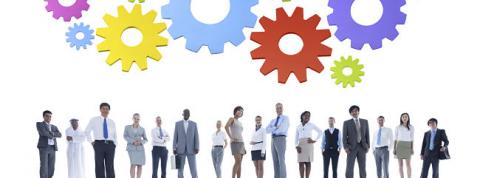 Allaire, Y. y Firsirotu, M. E. (1984). Theories of Organizational Culture [Teorías de cultura organizacional]. Organization studies, 5(3), 193-226. doi: http://dx.doi.org/10.1177/017084068400500301.
Schein, E. H. (1985). Organizational Culture and Leadership [Cultura organizacional y liderazgo]. San Francisco, CA: Jossey-Bass.
Organización y funcionamiento
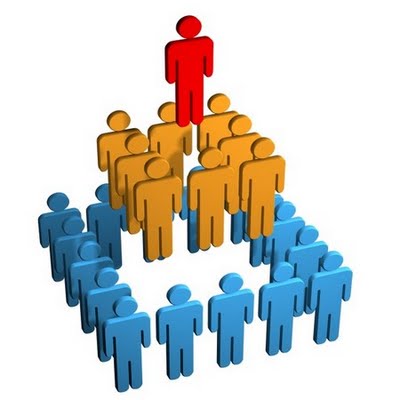 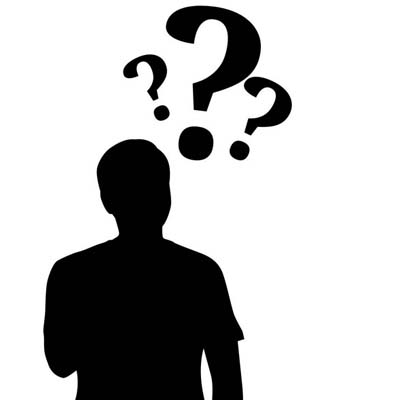 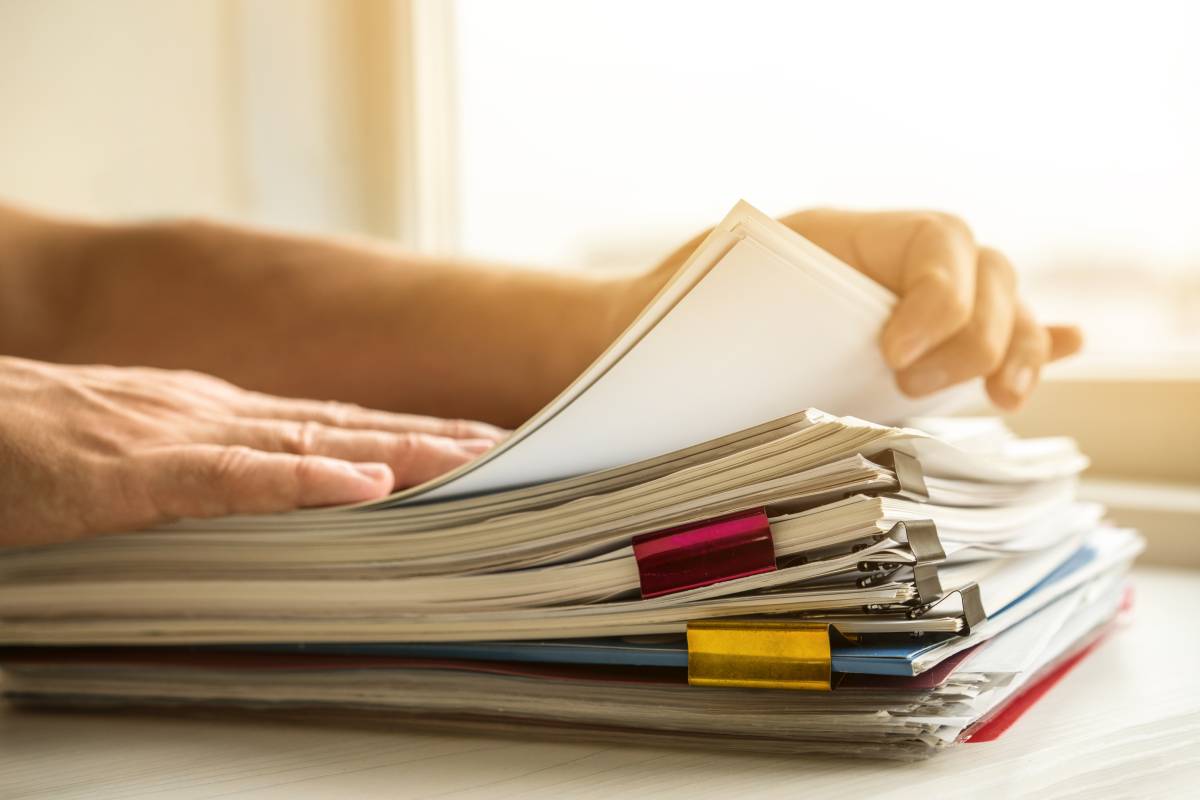 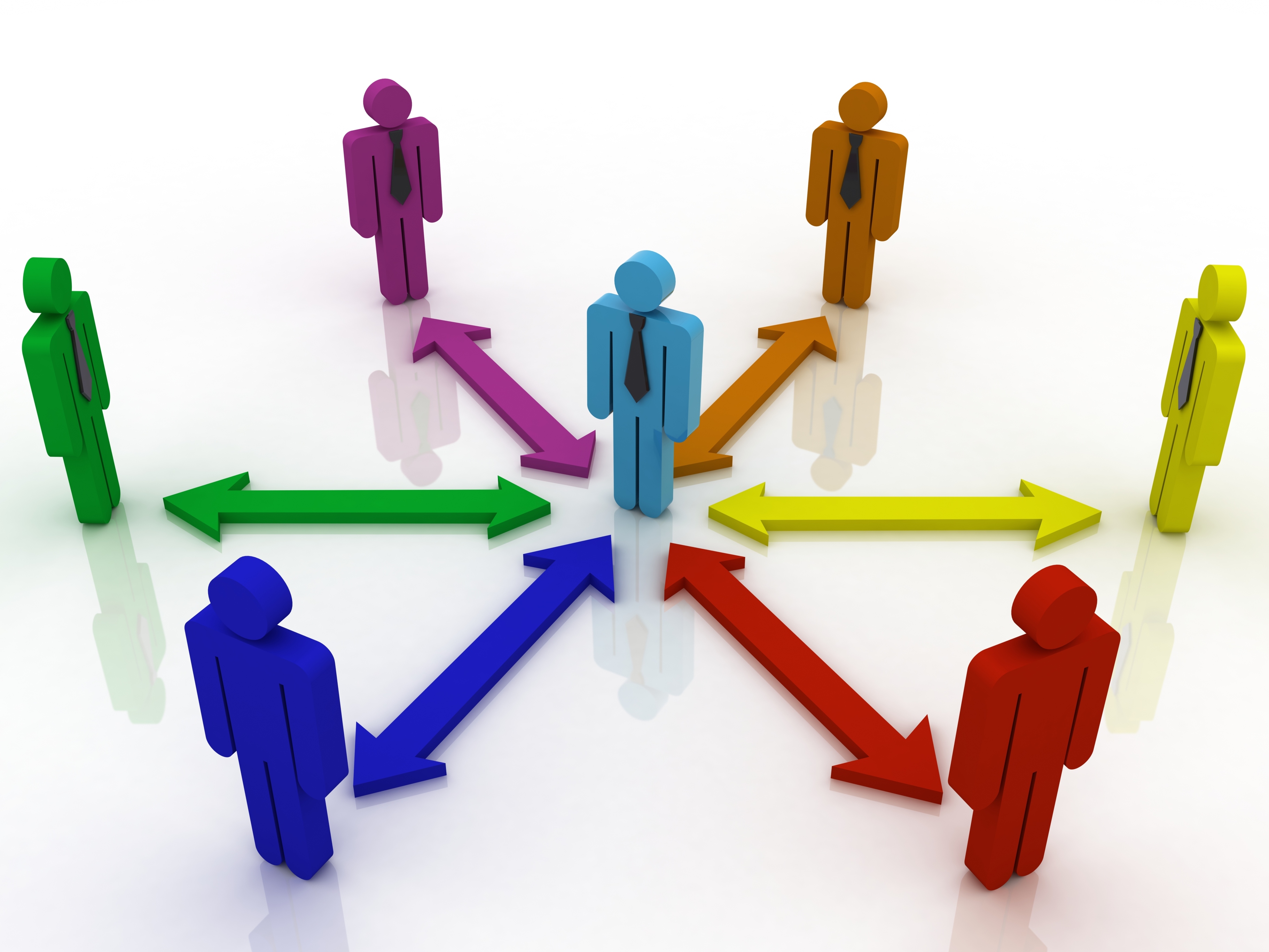 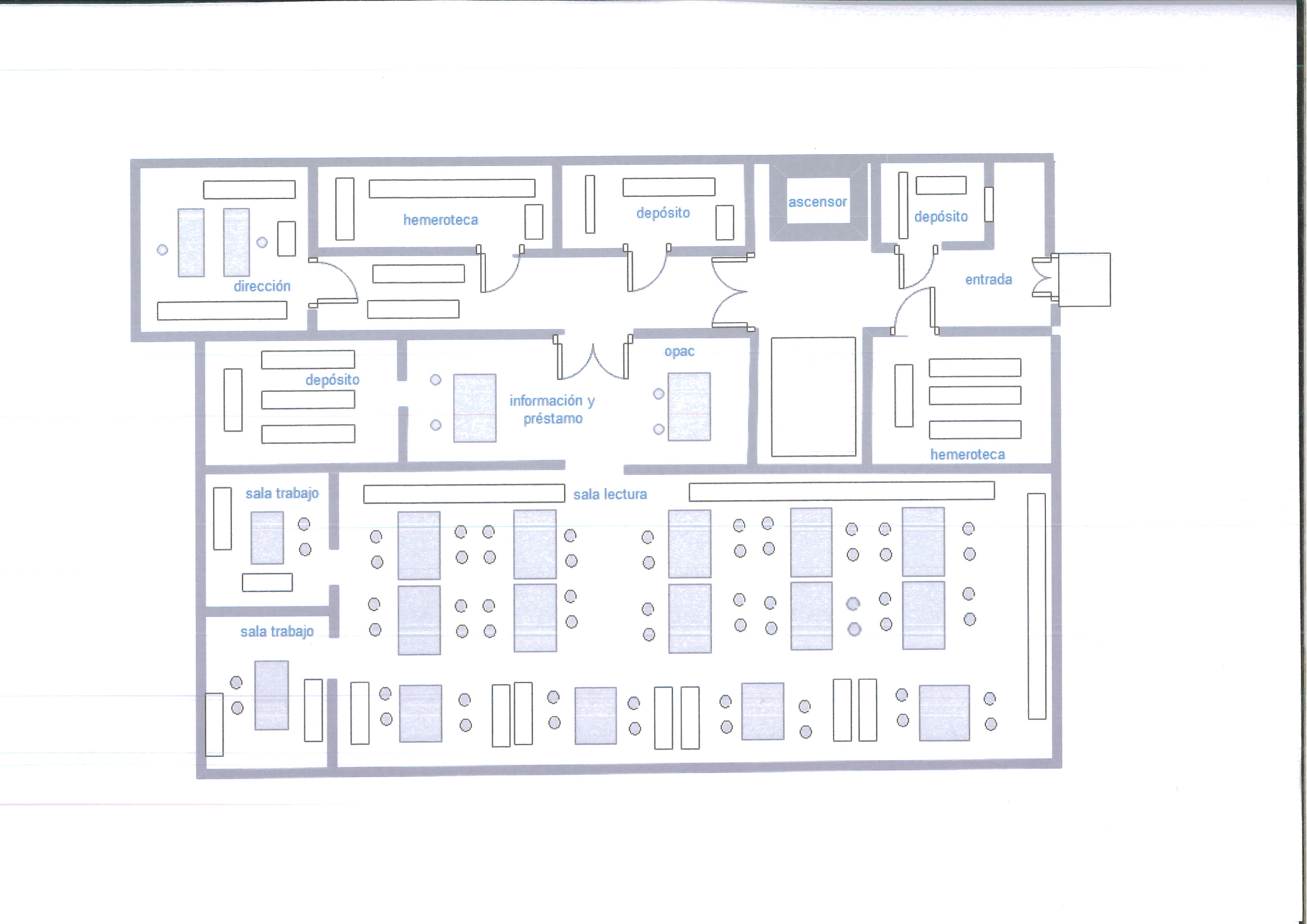 Fundamentos normativos de la organización escolar
LOMLOE. Art. 1. Principios del sistema educativo
h) El esfuerzo compartido por alumnado, familias, profesores, centros, Administraciones, instituciones y el conjunto de la sociedad. 

h bis) El reconocimiento del papel que corresponde a los padres, madres y tutores legales como primeros responsables de la educación de sus hijos. 

i) La autonomía para establecer y adecuar las actuaciones organizativas y curriculares en el marco de las competencias y responsabilidades que corresponden al Estado, a las Comunidades Autónomas, a las corporaciones locales y a los centros educativos.

j) La participación de la comunidad educativa en la organización, gobierno y funcionamiento de los centros docentes.
LOMLOE. Art. 2. Fines del sistema educativo
Los poderes públicos prestarán una atención prioritaria al conjunto de factores que favorecen la calidad de la enseñanza y, en especial, la cualificación y formación del profesorado, su trabajo en equipo, la dotación de recursos educativos, humanos y materiales, las condiciones ambientales y de salud del centro escolar y su entorno, la investigación, la experimentación y la renovación educativa, el fomento de la lectura y el uso de bibliotecas, la autonomía pedagógica, organizativa y de gestión, la función directiva, la orientación educativa y profesional, la inspección educativa y la evaluación.
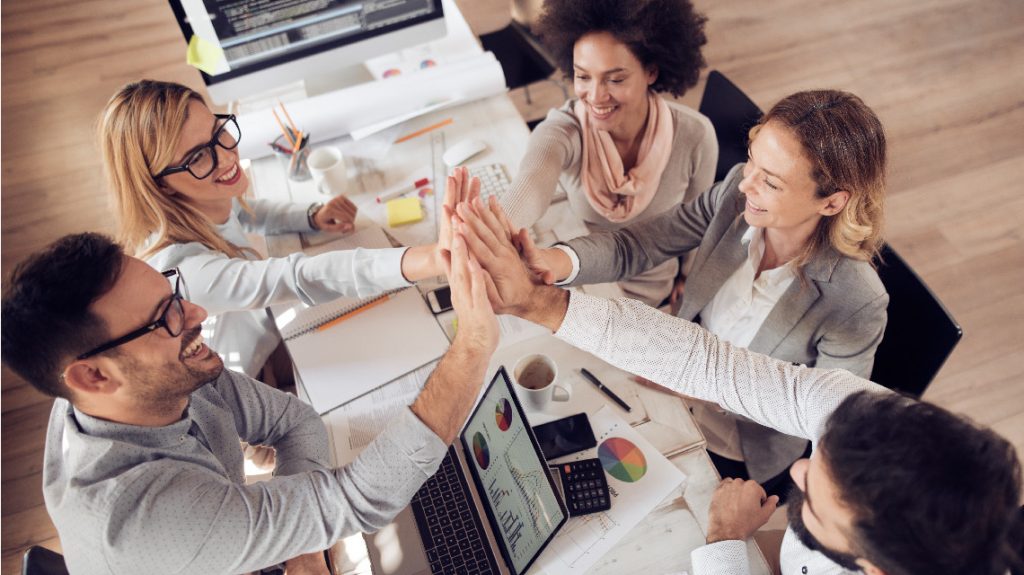 El trabajo docente en un centro educativo: niveles organizacionales
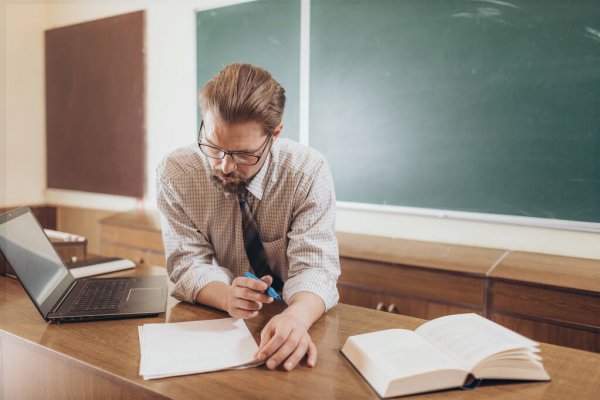 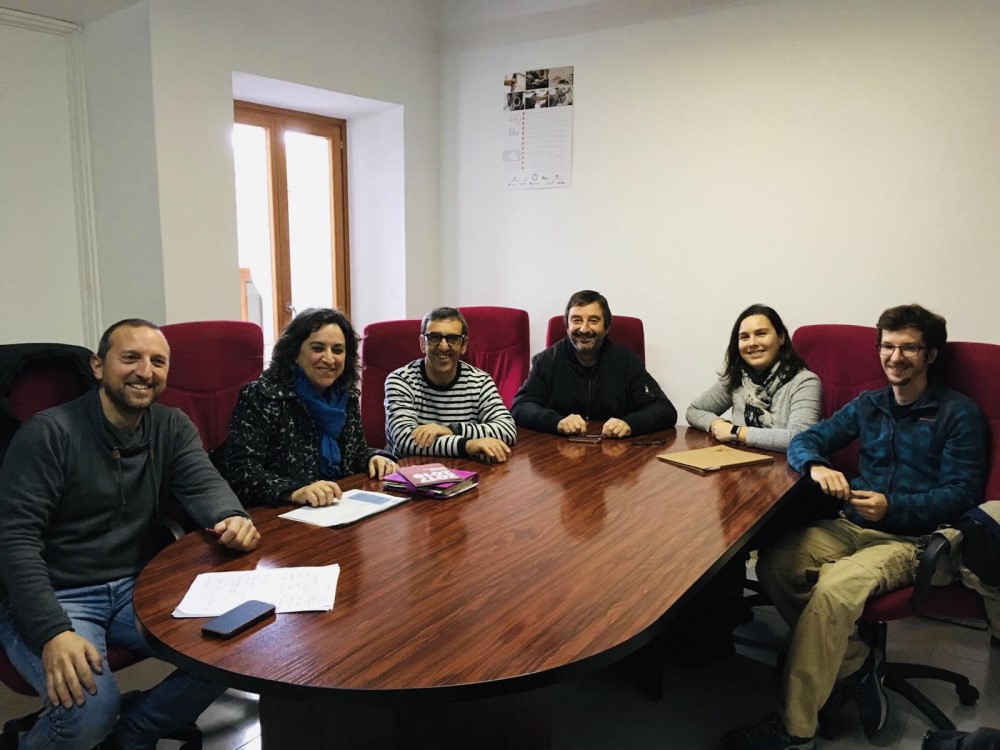 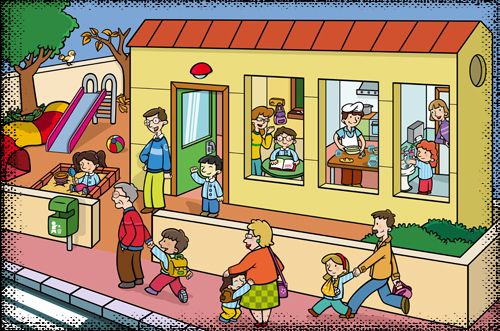 Fundamentos normativos de la organización escolar
LOMLOE. Art. 91. Funciones del profesorado
La programación y la enseñanza de las áreas, materias, módulos o ámbitos curriculares que tengan encomendados.
La evaluación del proceso de aprendizaje del alumnado, así como la evaluación de los procesos de enseñanza.
La tutoría de los alumnos, la dirección y la orientación de su aprendizaje y el apoyo en su proceso educativo, en colaboración con las familias.
La orientación educativa, académica y profesional de los alumnos, en colaboración, en su caso, con los servicios o departamentos especializados.
La atención al desarrollo intelectual, afectivo, psicomotriz, social y moral del alumnado.
La promoción, organización y participación en las actividades complementarias, dentro o fuera del recinto educativo, programadas por los centros.
La contribución a que las actividades del centro se desarrollen en un clima de respeto, de tolerancia, de participación y de libertad para fomentar en los alumnos los valores de la ciudadanía democrática y de la cultura de paz.
La información periódica a las familias sobre el proceso de aprendizaje de sus hijos e hijas, así como la orientación para su cooperación en el mismo.
La coordinación de las actividades docentes, de gestión y de dirección que les sean encomendadas.
La participación en la actividad general del centro.
La participación en los planes de evaluación que determinen las Administraciones educativas o los propios centros.
La investigación, la experimentación y la mejora continua de los procesos de enseñanza correspondiente.
Los profesores realizarán las funciones expresadas en el apartado anterior bajo el principio de 
colaboración y trabajo en equipo.
Actividad
Teniendo en cuenta las funciones del profesorado establecidas en el artículo 91 de la LOMLOE reflexione y analice cada una de ellas y haga una valoración de su grado de desarrollo individual o colectivo.
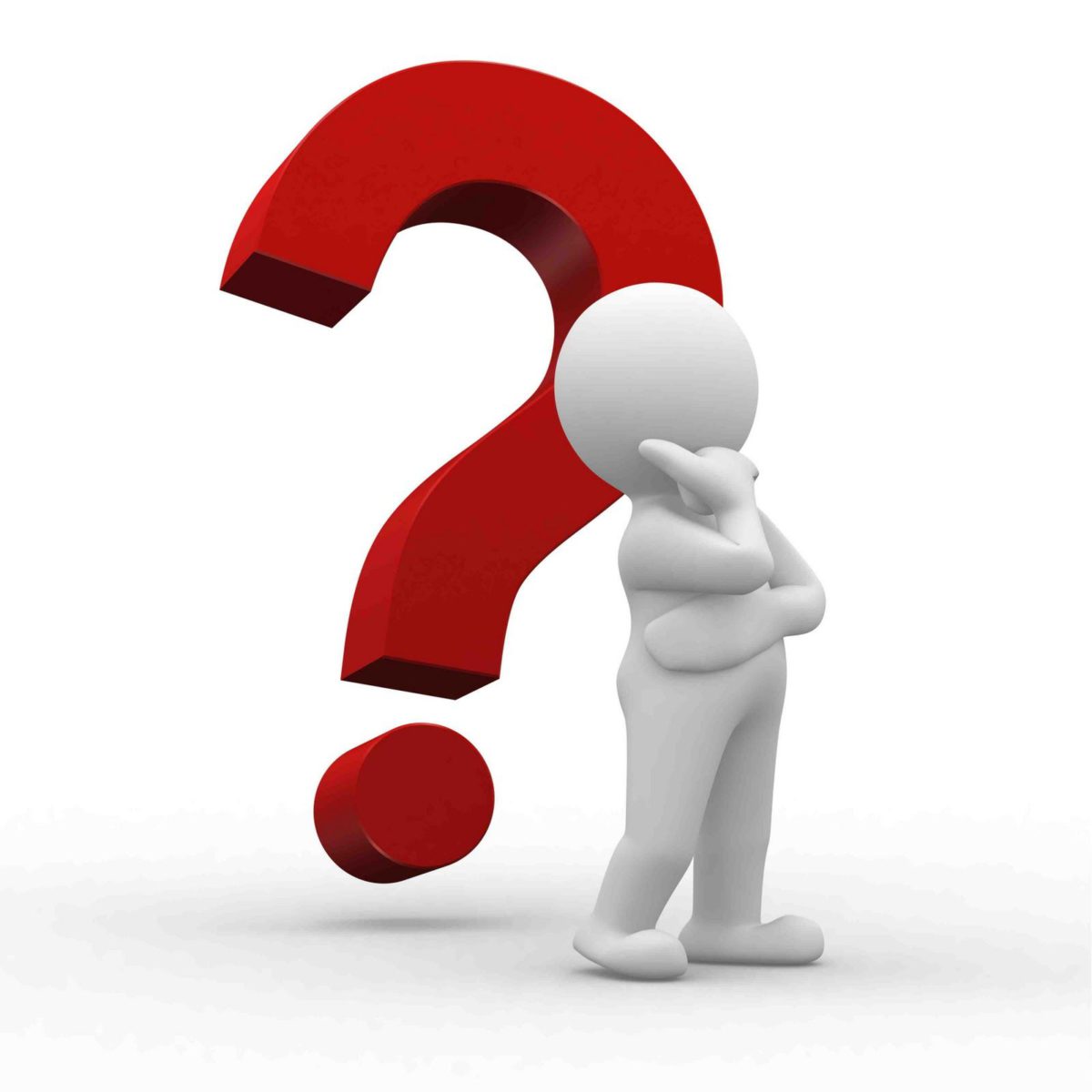 Fundamentos normativos de la organización escolar
LOMLOE. Art. 102. Formación permanente
Los programas de formación permanente deberán contemplar la adecuación de los conocimientos y métodos a la evolución de las ciencias y de las didácticas específicas, así como todos aquellos aspectos de coordinación, orientación, tutoría, educación inclusiva, atención a la diversidad y organización encaminados a mejorar la calidad de la enseñanza y el funcionamiento de los centros. ………
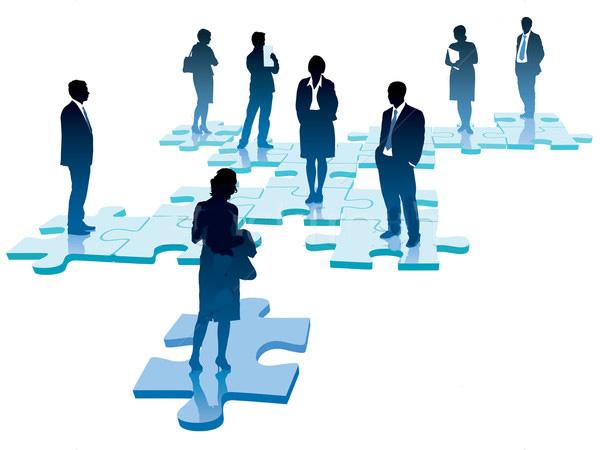 Organización y funcionamiento
Aspectos normativos
Aspectos psicológicos
Organización y funcionamiento
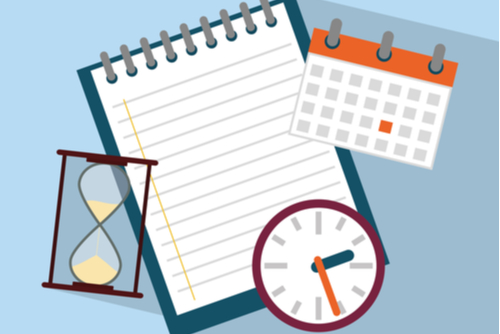 Fundamentos normativos de la organización escolar
Los centros, en el ejercicio de su autonomía, pueden adoptar experimentaciones, innovaciones pedagógicas, programas educativos, planes de trabajo, formas de organización, normas de convivencia o ampliación del calendario escolar o del horario lectivo de ámbitos, áreas o materias, en los términos que establezcan las Administraciones educativas y dentro de las posibilidades que permita la normativa aplicable, incluida la laboral, sin que, en ningún caso, suponga discriminación de ningún tipo, ni se impongan aportaciones a las familias ni exigencias para las Administraciones educativas.
LOMLOE. Art. 120.
Los centros dispondrán de autonomía pedagógica, de organización y de gestión en el marco de la legislación vigente y en los términos recogidos en la presente Ley y en las normas que la desarrollen
LOMLOE. Art. 124. Normas de organización, funcionamiento y convivencia
Las normas de convivencia y conducta de los centros serán de obligado cumplimiento, y deberán concretar los deberes de los alumnos y alumnas y las medidas correctoras aplicables en caso de incumplimiento, tomando en consideración su situación y condiciones personales.

Las Administraciones educativas facilitarán que los centros, en el marco de su autonomía, puedan elaborar sus propias normas de organización y funcionamiento.
Fundamentos normativos de la organización escolar
Organización y gestión de los documentos de centro
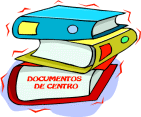 Fundamentos normativos de la organización escolar
Organización y gestión de los documentos de centro
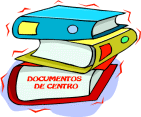 Fundamentos normativos de la organización escolar
LOMLOE. Art. 121. Proyecto Educativo
El proyecto educativo del centro
Recogerá los valores, los fines y las prioridades de actuación

Incorporará la concreción de los currículos establecidos por la Administración Educativa:
Propuesta Curricular

ESO

Art. 17 ORDEN EDU/362/2015
Propuesta Curricular

Bachillerato

Art. 20 ORDEN EDU/363/2015
Proyecto Curricular

FP

Art. 67 REAL DCERETO 83/1996
Fija y aprueba el claustro   
Impulsará y desarrollará los principios, objetivos y metodología propios de un aprendizaje competencial orientado al ejercicio de una ciudadanía activa
Líneas estratégicas
Incluirá un tratamiento transversal de:
La Educación en valores
El desarrollo sostenible
La igualdad entre mujeres y hombres
La igualdad de trato y no discriminación
La prevención de la violencia contra las niñas y las mujeres, del acoso y del ciberacoso escolar, así como la cultura de paz y los derechos humanos.

Estrategia digital del centro.
La forma de atención a la diversidad del alumnado.
Medidas relativas a la acción tutorial.
Planes de convivencia.
Planes de lectura.
Medidas académicas favorecedoras de la igualdad.
Ha de tener en cuenta las características del entorno social, económico, natural y cultural del alumnado del centro, así como las relaciones con agentes educativos, sociales, económicos y culturales del entorno.
Fundamentos normativos de la organización escolar
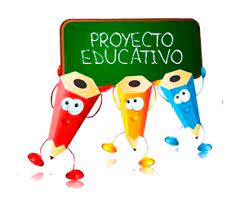 Art. 11 del Decreto 23/2014, de 12 de junio, por el que se establece el marco del gobierno y autonomía de los centros docentes sostenidos con fondos públicos, que impartan enseñanzas no universitarias en la Comunidad de Castilla y León 

Art. 15 de la ORDEN EDU/362/2015, de 4 de mayo, por la que se establece el currículo y se regula la implantación, evaluación y desarrollo de la educación secundaria obligatoria en la Comunidad de Castilla y León.
Los elementos más significativos del proyecto lingüístico de los centros autorizados para impartir parte de las materias en lenguas extranjeras. 

b) El plan de atención a la diversidad, que tendrá en cuenta lo establecido en la Ley 2/2013, de 15 de mayo, de igualdad de oportunidades para las personas con discapacidad.

c) El plan de acción tutorial y el plan de orientación académica y profesional.

d) El plan de evaluación del proceso de enseñanza y de la práctica docente.

e) Directrices para el fomento de la igualdad real y efectiva entre hombres y mujeres y la prevención de la violencia de género. 

f) Medidas de coordinación con otros centros para facilitar tanto la incorporación del alumnado a las enseñanzas que imparten el centro como su continuidad en su proceso formativo. 

g) Los compromisos y los criterios para la formalización de acuerdos entre el centro y las familias y con los propios alumnos. En particular, la conveniencia de que las familias se comprometan a asistir, al menos una vez, a las sesiones de tutoría que se convoquen.

h) Las decisiones sobre la coordinación con los servicios sociales y educativos del municipio y las relaciones previstas con otras instituciones, públicas y privadas, para la mejor consecución de los fines establecidos.

i) En su caso, otros planes, proyectos y programas educativos.
Fundamentos normativos de la organización escolar
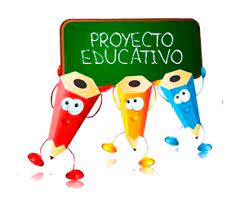 El equipo directivo de los centros públicos elaborará el proyecto educativo teniendo en cuenta: 

   los objetivos y estrategias de intervención incluidas en el proyecto de dirección, así como el conjunto de medidas y actuaciones que lo desarrollan y evalúan. 

    Las propuestas realizadas por el claustro de profesores y el consejo escolar, de acuerdo con las características del entorno escolar y las necesidades educativas del alumnado.
necesidades educativas del alumnado
características del entorno
Fundamentos normativos de la organización escolar
LOMLOE. Art. 125. Programación General Anual

Art. 14 del Decreto 23/2014, de 12 de junio, por el que se establece el marco del gobierno y autonomía de los centros docentes sostenidos con fondos públicos, que impartan enseñanzas no universitarias en la Comunidad de Castilla y León 

Art. 16 de la ORDEN EDU/362/2015, de 4 de mayo, por la que se establece el currículo y se regula la implantación, evaluación y desarrollo de la educación secundaria obligatoria en la Comunidad de Castilla y León.
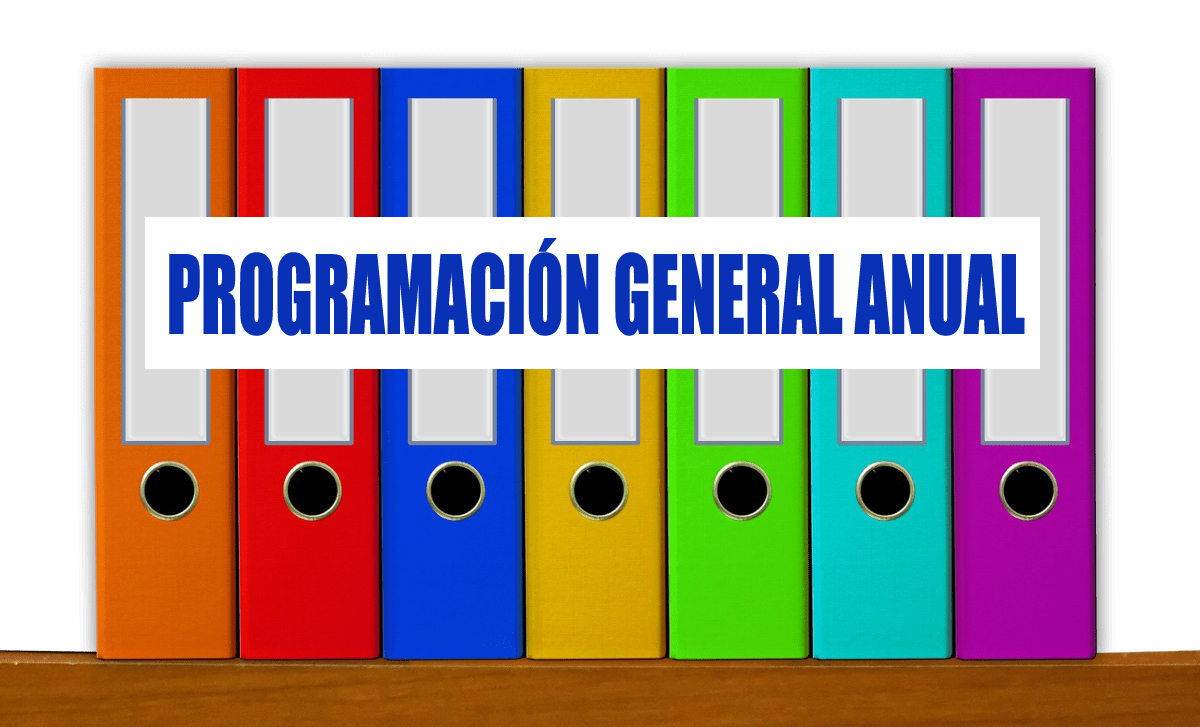 LOMLOE. Art. 125.
a) Proyecto Educativo de centro actualizado, con los planes y proyectos que en él se integran.

b) El programa anual de actividades extraescolares y complementarias.

c) La estadística de principio de curso.

d) El Documento de Organización de Centro, elaborado según las directrices de la Consejería competente en materia de Educación.

e) Los planes y proyectos que desarrolla el centro no incluidos en el Proyecto Educativo.
Los centros educativos elaborarán al principio de cada curso una programación general anual que recoja todos los aspectos relativos a la organización y funcionamiento del centro, incluidos los proyectos, el currículo, las normas, y todos los planes de actuación acordados y aprobados.
Fundamentos normativos de la organización escolar
Normas de Organización y Funcionamiento
LOMLOE. art. 124 
Normas de Organización y Funcionamiento
Disposición 31. Orden de 29 de junio de 1994 por la que se aprueban las instrucciones que regulan la organización y funcionamiento de los institutos de educación secundaria.
Reglamento de Régimen Interior del Instituto
El Reglamento de Régimen Interior del instituto deberá ajustarse, en todo caso, a lo establecido en el Reglamento Orgánico de los Institutos de Educación Secundaria, en el DECRETO 51/2007, sobre derechos y deberes de los alumnos y en las normas estatutarias establecidas para los funcionarios docentes y empleados públicos en general. 

Podrá contener, entre otras, las siguientes precisiones: 
La organización práctica de la participación de todos los miembros de la comunidad educativa. 
Las normas de convivencia que favorezcan las relaciones entre los diferentes miembros de la comunidad educativa y entre los órganos de gobierno y coordinación didáctica.
La organización y reparto de las responsabilidades no definidas por la normativa vigente.
Los procedimientos de actuación del Consejo Escolar y, en su caso, las Comisiones que en su seno se constituyan para agilizar su funcionamiento.
La organización de los espacios del instituto.
El funcionamiento de los servicios educativos.
Las normas para el uso de las instalaciones, recursos y servicios educativos del instituto.
DECRETO 51/2007, de 17 de mayo, por el que se regulan los derechos y deberes de los alumnos y la participación y los compromisos de las familias en el proceso educativo, y se establecen las normas de convivencia y disciplina en los Centros Educativos de Castilla y León
Orden EDU/1921/2007, de 27 de noviembre, por la que se establecen medidas y actuaciones para la promoción y mejora de la convivencia en los centros educativos de Castilla y León.
ORDEN EDU/1071/2017, de 1 de diciembre, por la que se establece el "Protocolo específico de actuación en supuestos de posible acoso en centros docentes, sostenidos con fondos públicos que impartan enseñanzas no universitarias de la Comunidad de Castilla y León"
Fundamentos normativos de la organización escolar
Programaciones didácticas
ORDEN EDU/362/2015, de 4 de mayo, por la que se establece el currículo y se regula la implantación, evaluación y desarrollo de la educación secundaria obligatoria en la Comunidad de Castilla y León. (art. 18)
ORDEN EDU/363/2015, de 4 de mayo, por la que se establece el currículo y se regula la implantación, evaluación y desarrollo del bachillerato en la Comunidad de Castilla y León. (art. 21)
La programación didáctica es el instrumento específico de planificación, desarrollo y evaluación de cada una de las materias y en ella se concretarán los distintos elementos del currículo para el desarrollo de la actividad docente en cada curso.

Anualmente, al inicio del curso escolar y de acuerdo con la propuesta curricular, la Comisión de Coordinación Pedagógica establecerá los criterios para la elaboración y evaluación de las programaciones didácticas. 

El jefe de cada departamento de coordinación didáctica coordinará la elaboración de las programaciones didácticas correspondientes, que correrá a cargo del profesorado del mismo, y serán aprobadas por el claustro de profesores del centro en el marco de la propuesta curricular.
Las programaciones serán objeto de una memoria final que evalúe 
Los resultados alcanzados.
La práctica docente.
La coordinación interna del departamento de coordinación didáctica correspondiente
Cuantos otros aspectos didácticos y académicos sean pertinentes, a juicio del propio departamento o a instancia del jefe de estudios.
Fundamentos normativos de la organización escolar
Programaciones didácticas ESO
ORDEN EDU/362/2015, de 4 de mayo, por la que se establece el currículo y se regula la implantación, evaluación y desarrollo de la educación secundaria obligatoria en la Comunidad de Castilla y León. (art. 18)
Elementos
(ESO)
Fundamentos normativos de la organización escolar
Programaciones didácticas Bachillerato
ORDEN EDU/363/2015, de 4 de mayo, por la que se establece el currículo y se regula la implantación, evaluación y desarrollo del bachillerato en la Comunidad de Castilla y León. (art. 21)
Elementos
(Bachillerato)
Fundamentos normativos de la organización escolar
Programaciones didácticas FP 
ORDEN EDU/1051/2016, de 12 de diciembre, por la que se regula la organización y funcionamiento de los centros integrados de formación profesional de titularidad pública dependientes de la consejería competente en materia de educación.
Cada departamento didáctico elaborará la programación didáctica de las enseñanzas que tenga encomendadas, de acuerdo con la normativa reguladora de las mismas y siguiendo las directrices generales establecidas por la comisión de coordinación y gestión.
Una vez elaboradas, las programaciones didácticas se someterán a su aprobación por el claustro de profesores y se incluirán en el proyecto funcional de centro.
El profesorado desarrollará su actividad docente de acuerdo con las programaciones didácticas de los departamentos a los que pertenezcan. En caso de que algún profesor decida incluir en su actividad docente alguna variación respecto de la programación del departamento, dicha variación y su justificación deberá ser incluida en la programación didáctica del departamento una vez consensuada por el conjunto de sus miembros.
Elementos
(FP)
Las programaciones didácticas de los ciclos formativos incluirán necesariamente, en relación con cada uno de los módulos profesionales que los componen, los siguientes aspectos:
Fundamentos normativos de la organización escolar
Programaciones didácticas Enseñanzas de Régimen Especial 
DECRETO 65/2005, de 15 de septiembre, por el que se aprueba el Reglamento Orgánico de los centros que imparten Enseñanzas Escolares de Régimen Especial. Art. 42
Elementos
(Enseñanzas de Régimen Especial)
Las programaciones didácticas desarrollarán el currículo oficial establecido para cada una de las diversas enseñanzas escolares de régimen especial, en las que se tendrá en cuenta las necesidades y características de los alumnos
Fundamentos normativos de la organización escolar
Plan de Actividades del Departamento de Orientación
ORDEN EDU/1054/2012, de 5 de diciembre, por la que se regula la organización y funcionamiento de los departamentos de orientación de los centros docentes de la Comunidad de Castilla y León Art. 12..
El plan de actividades es un instrumento de planificación que formará parte de la programación general anual del centro y deberá recoger y sistematizar todas las actuaciones que el departamento de orientación llevará a cabo con los distintos sectores de la comunidad educativa.

En su elaboración el departamento de orientación tendrá en cuenta las aportaciones de los tutores, las directrices de la comisión de coordinación pedagógica, el principio de atención a la diversidad, el plan de orientación académica y profesional y el plan de acción tutorial.
Fundamentos normativos de la organización escolar
Plan de Actuación anual
ORDEN EDU/987/2012, de 14 de noviembre, por la que se regula la organización y funcionamiento de los equipos de orientación educativa de la Comunidad de Castilla y León Art. 9..
El plan de actuación anual es el documento que debe presidir y guiar el trabajo de los equipos de orientación educativa. Excepcionalmente podrán introducirse cambios respecto a lo inicialmente establecido cuando el desarrollo del plan de trabajo así lo aconseje o cuando se produzcan situaciones imprevistas. 

Las Direcciones Provinciales de Educación fijarán las líneas básicas de actuación de los equipos de orientación educativa de carácter general y de carácter específico, de la provincia y determinarán, oídas las propuestas de los respectivos equipos, los centros educativos de atención preferente y continuada para cada curso.

El plan de actuación anual deberá reflejar las tareas concretas que se van a desarrollar, así como la finalidad y criterios tenidos en cuenta para definirlas, incluyendo, como mínimo, los siguientes aspectos:
Organización y funcionamiento
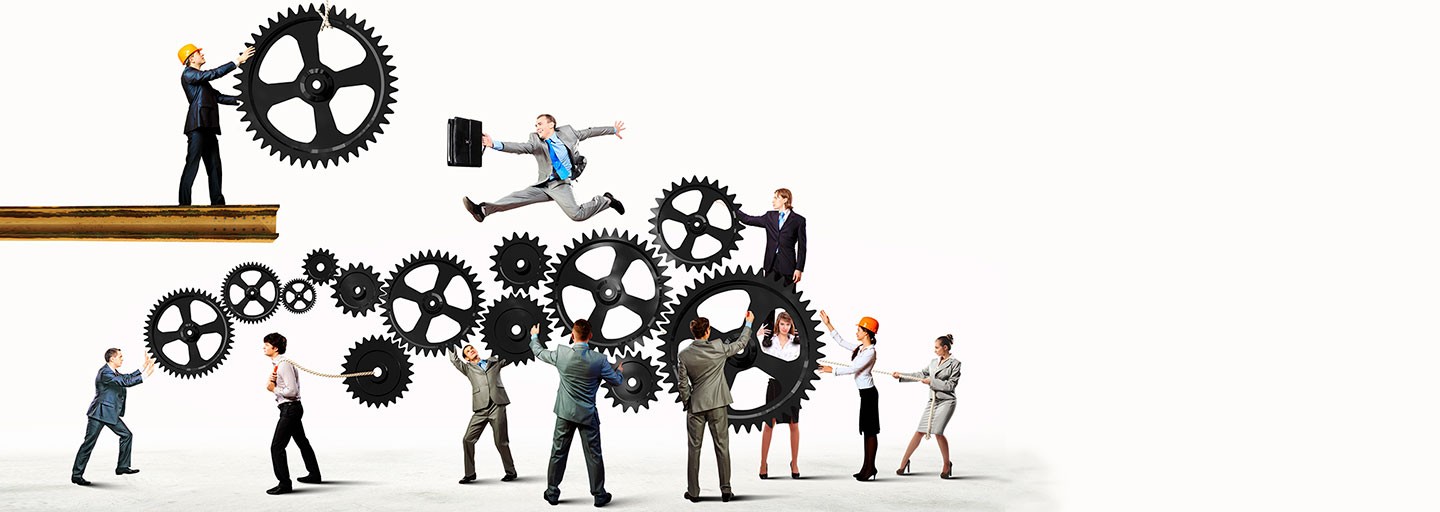 Fundamentos normativos de la organización escolar
LOMLOE: Artículo 119. Participación en el funcionamiento y el gobierno de los centros públicos y privados concertados.
Los centros tendrán al menos los siguientes órganos colegiados de gobierno: 
Consejo Escolar (art. 126 y 127 LOMLOE).   /   Consejo Social CIFP (art. 12 Real Decreto 1558/2005, de 23 de diciembre, requisitos básicos CIFP).

Claustro del profesorado (art. 128 y 129 LOMLOE).
LOMLOE: Artículo 130. Órganos de coordinación docente y de orientación:
Departamentos de coordinación didáctica.

Departamento de Orientación.
Comisión de Coordinación Pedagógica (IES, Conservatorios, EOI) / Comisión de Coordinación y Gestión (CIFP)

Equipos docentes (IES, CIFP) / Juntas de profesores de grupo (Conservatorios, EOI)
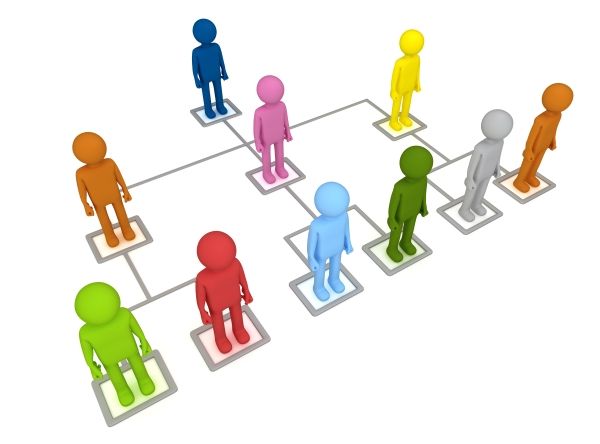 Corresponde a las Administraciones educativas regular el funcionamiento de los órganos de coordinación docente y de orientación y potenciar los equipos de profesores que impartan clase en el mismo curso, así como la colaboración y el trabajo en equipo de los profesores que impartan clase a un mismo grupo de alumnos.
Fundamentos normativos de la organización escolar
TÍTULO V Participación, autonomía y gobierno de los centros 

CAPÍTULO I Participación en el funcionamiento y el gobierno de los centros
LOMLOE. Art. 118.
Las Administraciones educativas fomentarán, en el ámbito de su competencia, el ejercicio efectivo de la participación de alumnado, profesorado, familias y personal de administración y servicios en los centros educativos. 
A fin de hacer efectiva la corresponsabilidad entre el profesorado y las familias en la educación de sus hijos, las Administraciones educativas adoptarán medidas que promuevan e incentiven la colaboración efectiva entre la familia y la escuela.
LOMLOE. Art. 119. Participación en el funcionamiento y el gobierno de los centros públicos y privados concertados
Las Administraciones educativas garantizarán la participación activa de la comunidad educativa en las cuestiones relevantes de la organización, el gobierno, el funcionamiento y la evaluación de los centros, fomentando dicha participación especialmente en el caso del alumnado, como parte de su proceso de formación.
La comunidad educativa participará en el gobierno de los centros a través de su Consejo Escolar. 
El profesorado participará también en la toma de decisiones pedagógicas que corresponden al Claustro, a los órganos de coordinación docente y a los equipos de profesores y profesoras que impartan clase en el mismo curso o ciclo.
Corresponde a las Administraciones educativas favorecer la participación del alumnado en el funcionamiento de los centros, a través de sus delegados de grupo y curso, así como de sus representantes en el Consejo Escolar.
Fundamentos normativos de la organización escolar
CLAUSTRO DE PROFESORES
Art. 128 de la LOMLOE
Real Decreto 83/1996, de 26 de enero, por el que se aprueba el Reglamento Orgánico de los Institutos de Educación Secundaria.
DECRETO 65/2005, de 15 de septiembre, por el que se aprueba el Reglamento Orgánico de los centros que imparten Enseñanzas Escolares de Régimen Especial.
Es el órgano propio de participación de los profesores en el gobierno del centro y tiene la responsabilidad de planificar, coordinar, informar y, en su caso, decidir sobre todos los aspectos educativos del centro. 
Será presidido por el director y estará integrado por la totalidad de los profesores que presten servicio en el centro.

El claustro se reunirá, como mínimo, una vez al trimestre y siempre que lo convoque el director o lo solicite un tercio, al menos, de sus miembros. 
Será preceptiva, además, una sesión del claustro al principio del curso y otra al final del mismo.
La asistencia a las sesiones del claustro es obligatoria para todos sus miembros.
Aspectos educativos
Fundamentos normativos de la organización escolar
CLAUSTRO DE PROFESORES
Art. 129 de la LOMLOE
Real Decreto 83/1996, de 26 de enero, por el que se aprueba el Reglamento Orgánico de los Institutos de Educación Secundaria.
DECRETO 65/2005, de 15 de septiembre, por el que se aprueba el Reglamento Orgánico de los centros que imparten Enseñanzas Escolares de Régimen Especial.
Artículo 129. Competencias del claustro.

Formular al equipo directivo y al Consejo Escolar propuestas para la elaboración de los proyectos del centro y de la programación general anual. 
Aprobar y evaluar la concreción del currículo y todos los aspectos educativos de los proyectos y de la programación general anual. 
Fijar los criterios referentes a la orientación, tutoría, evaluación y recuperación de los alumnos. 
Promover iniciativas en el ámbito de la experimentación y de la investigación pedagógica y en la formación del profesorado del centro. 
Elegir sus representantes en el Consejo Escolar del centro y participar en la selección del director en los términos establecidos por la presente Ley. 
Conocer las candidaturas a la dirección y los proyectos de dirección presentados por los candidatos. 
Analizar y valorar el funcionamiento general del centro, la evolución del rendimiento escolar y los resultados de las evaluaciones internas y externas en las que participe el centro.
Informar las normas de organización y funcionamiento del centro. 
Conocer la resolución de conflictos disciplinarios y la imposición de sanciones y velar porque éstas se atengan a la normativa vigente. 
Proponer medidas e iniciativas que favorezcan la convivencia en el centro. 
Cualesquiera otras que le sean atribuidas por la Administración educativa o por las respectivas normas de organización y funcionamiento.
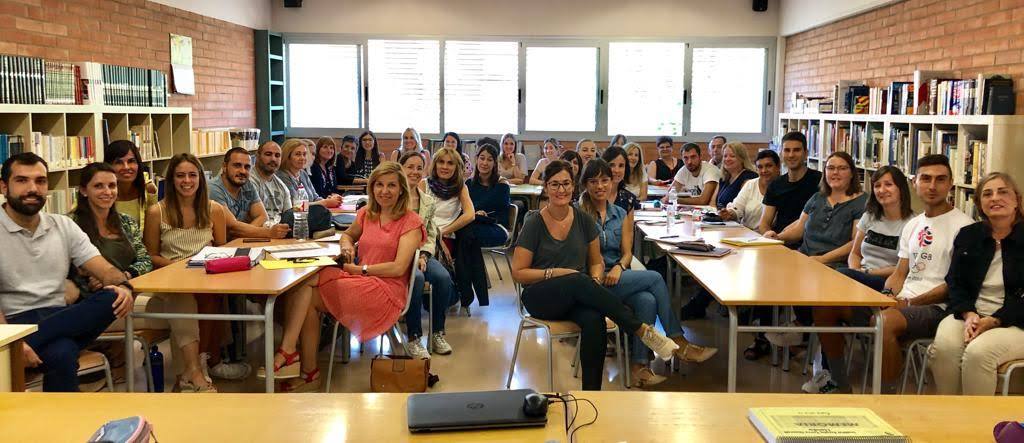 Fundamentos normativos de la organización escolar
CLAUSTRO DE PROFESORES
Actividad
Teniendo en cuenta las competencias del Claustro de profesores establecidas en el artículo 129 de la LOMLOE, reflexione y analice cada una de ellas y haga una ordenación en función de la importancia o valoración que conceda a cada una de ellas.
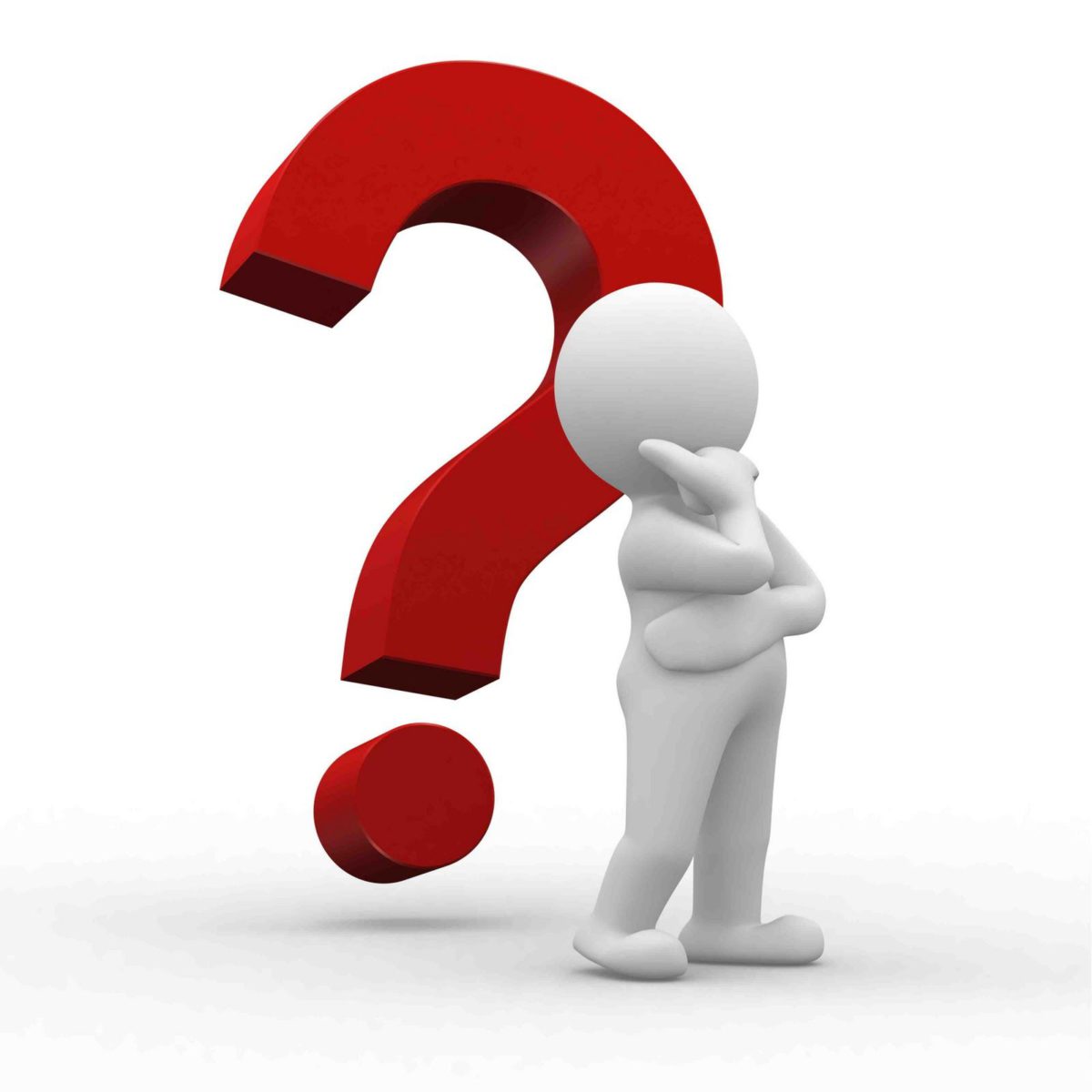 Fundamentos normativos de la organización escolar
ÓRGANOS DE COORDINACIÓN DOCENTE
Art. 130 de la LOMLOE

Título V. Participación, autonomía y gobierno de los centros
	Capítulo 3. Órganos colegiados de gobierno y de coordinación docente de los centros públicos.
		Sección tercera. Otros órganos de coordinación docente.
Corresponde a las Administraciones educativas regular el funcionamiento de los órganos de coordinación docente y de orientación y potenciar los equipos de profesores que impartan clase en el mismo curso, así como la colaboración y el trabajo en equipo de los profesores que impartan clase a un mismo grupo de alumnos.

En los institutos de educación secundaria existirán, entre los órganos de coordinación docente, departamentos de coordinación didáctica que se encargarán de la organización y desarrollo de las enseñanzas propias de las materias o módulos que se les encomienden.
Fundamentos normativos de la organización escolar
ÓRGANOS DE COORDINACIÓN DOCENTE
Real Decreto 83/1996, de 26 de enero, por el que se aprueba el Reglamento Orgánico de los Institutos de Educación Secundaria.
Podrán constituirse además departamentos de otras lenguas extranjeras, cuando sean impartidas como primera lengua con reflejo en la plantilla del centro, así como para la enseñanza de la lengua propia de las 
Comunidades Autónomas, y cuantos reglamentariamente se establezcan. 

En los institutos en los que se imparta formación profesional específica, se constituirán departamentos de familia profesional. Estos agruparán a los profesores que impartan formación profesional específica en ciclos formativos de una misma familia profesional y que no pertenezcan a otro departamento.
Fundamentos normativos de la organización escolar
ÓRGANOS DE COORDINACIÓN DOCENTE  DEPARTAMENTOS DIDÁCTICOS
Carácter y composición de los departamentos didácticos
Art. 48. Real Decreto 83/1996, de 26 de enero, por el que se aprueba el Reglamento Orgánico de los Institutos de Educación Secundaria.
A cada departamento didáctico pertenecerán los profesores de las especialidades que impartan las enseñanzas propias de las áreas, materias o módulos asignados al departamento. 
REAL DECRETO 665/2015, de 17 de julio, por el que se desarrollan determinadas disposiciones relativas al ejercicio de la docencia en la Educación Secundaria Obligatoria, el Bachillerato, la Formación Profesional y las enseñanzas de régimen especial, a la formación inicial del profesorado y a las especialidades de los cuerpos docentes de Enseñanza Secundaria.

Estarán adscritos a un departamento los profesores que, aun perteneciendo a otro, impartan algún área o materia del primero. Aquellos profesores que posean más de una especialidad o que ocupen una plaza asociada a varias especialidades pertenecerán al departamento al que corresponda la plaza que ocupan, por concurso de traslado o por cualquier otro procedimiento, con independencia de que, en su caso, pudieran estar adscritos a otros departamentos. 

Cuando en un departamento se integren profesores de más de una de las especialidades establecidas, la programación e impartición de las áreas, materias o módulos de cada especialidad corresponderá a los profesores respectivos. 

Cuando en un centro se impartan materias o módulos que o bien no están asignadas a un departamento, o bien pueden ser impartidas por profesores de distintos departamentos y la prioridad de su atribución no esté establecida por la normativa vigente, el director, a propuesta de la comisión de coordinación pedagógica, adscribirá dichas enseñanzas a uno de dichos departamentos. Este departamento será el responsable de resolver todas las cuestiones pertinentes a ese módulo o materia asignada.
Fundamentos normativos de la organización escolar
ÓRGANOS DE COORDINACIÓN DOCENTE  DEPARTAMENTOS DIDÁCTICOS
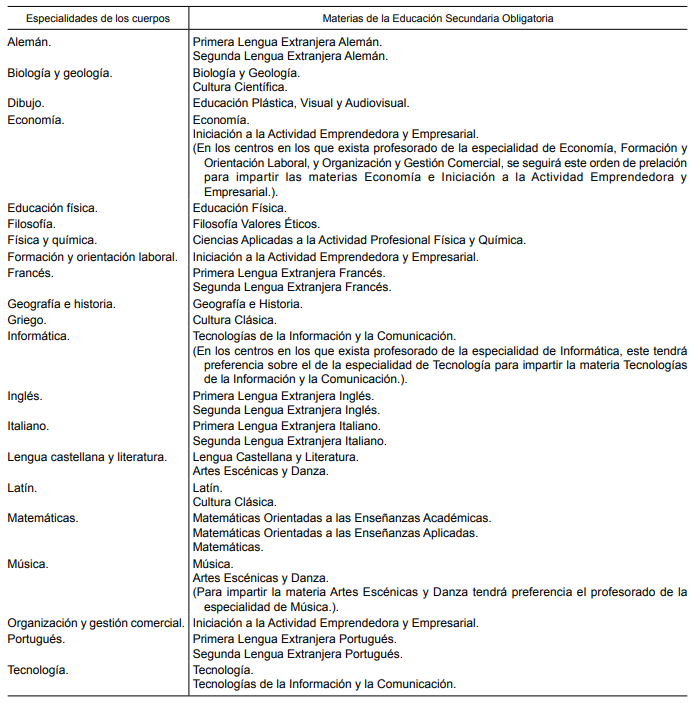 Asignación de materias de la ESO a las especialidades docentes
Fundamentos normativos de la organización escolar
ÓRGANOS DE COORDINACIÓN DOCENTE  DEPARTAMENTOS DIDÁCTICOS
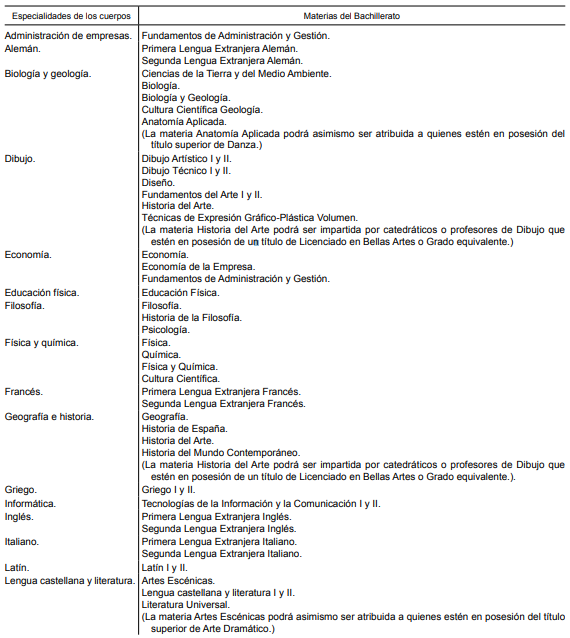 Asignación de materias del Bachillerato a las especialidades docentes
Fundamentos normativos de la organización escolar
ÓRGANOS DE COORDINACIÓN DOCENTE
Real Decreto 83/1996, de 26 de enero, por el que se aprueba el Reglamento Orgánico de los Institutos de Educación Secundaria.
Departamentos Didácticos
Son competencias de los departamentos didácticos:

a) Formular propuestas al equipo directivo y al claustro relativas a la elaboración o modificación del proyecto educativo del instituto y la programación general anual.
b) Formular propuestas a la CCP relativas a la elaboración o modificación de los proyectos curriculares de etapa.
c) Elaborar, antes del comienzo del curso académico, la programación didáctica de las enseñanzas correspondientes a las áreas, materias y módulos integrados en el departamento, bajo la coordinación y dirección del jefe del mismo, y de acuerdo con las directrices generales establecidas por la CCP.
d) Promover la investigación educativa y proponer actividades de perfeccionamiento de sus miembros.
e) Mantener actualizada la metodología didáctica.
f) Colaborar con el departamento de orientación, bajo la dirección del jefe de estudios, en la prevención y detección temprana de problemas de aprendizaje, y elaborar la programación y aplicación de adaptaciones curriculares para los alumnos que lo precisen, entre ellos los alumnos con necesidades educativas especiales y los que sigan programas de diversificación.
g) Organizar y realizar actividades complementarias en colaboración con el departamento correspondiente.
h) Organizar y realizar las pruebas necesarias para los alumnos de bachillerato o de ciclos formativos con materias o módulos pendientes y, en su caso, para los alumnos libres.
i) Resolver las reclamaciones derivadas del proceso de evaluación que los alumnos formulen al departamento y dictar los informes pertinentes.
j) Elaborar, a final de curso, una memoria en la que se evalúe el desarrollo de la programación didáctica, la práctica docente y los resultados obtenidos.
k) Proponer materias optativas dependientes del departamento, que serán impartidas por los profesores del mismo.
Fundamentos normativos de la organización escolar
ÓRGANOS DE COORDINACIÓN DOCENTE
Real Decreto 83/1996, de 26 de enero, por el que se aprueba el Reglamento Orgánico de los Institutos de Educación Secundaria.
Departamentos Didácticos
Son competencias del jefe de departamento:

a) Participar en la elaboración del proyecto curricular de etapa, coordinar la elaboración de la programación didáctica de las áreas, materias o módulos que se integran en el departamento y la memoria final de curso, así como redactar ambas.
b) Dirigir y coordinar las actividades académicas del departamento.
c) Convocar y presidir las reuniones ordinarias del departamento y las que, con carácter extraordinario, fuera preciso celebrar.
d) Elaborar y dar a conocer a los alumnos la información relativa a la programación, con especial referencia a los objetivos, los mínimos exigibles y los criterios de evaluación.
e) Realizar las convocatorias, cuando corresponda, de los exámenes para los alumnos de bachillerato o ciclos formativos con materias o módulos pendientes, alumnos libres, y de las pruebas extraordinarias, siempre en coordinación con la jefatura de estudios. Presidir la realización de los ejercicios correspondientes y evaluarlos en colaboración con los miembros del departamento.
f) Velar por el cumplimiento de la programación didáctica del departamento y la correcta aplicación de los criterios de evaluación.
g) Resolver las reclamaciones de final de curso que afecten a su departamento, de acuerdo con las deliberaciones de sus miembros, y elaborar los informes pertinentes.
h) Coordinar la organización de espacios e instalaciones, adquirir el material y el equipamiento específico asignado al departamento, y velar por su mantenimiento.
i) Promover la evaluación de la práctica docente de su departamento y de los distintos proyectos y actividades del mismo.
j) Colaborar en las evaluaciones que, sobre el funcionamiento y las actividades del instituto, promuevan los órganos de gobierno del mismo o la Administración educativa.
Fundamentos normativos de la organización escolar
ÓRGANOS DE COORDINACIÓN DOCENTE
Real Decreto 83/1996, de 26 de enero, por el que se aprueba el Reglamento Orgánico de los Institutos de Educación Secundaria.
Departamento de Orientación
ORDEN EDU/1054/2012, de 5 de diciembre, por la que se regula la organización y funcionamiento de los departamentos de orientación de los centros docentes de la Comunidad de Castilla y León.
ÁMBITO DE ACTUACIÓN 1:
Apoyo al Proceso de Enseñanza y Aprendizaje

	a) Colaborar con los departamentos del centro en la elaboración o revisión del Proyecto Educativo y la Programación General Anual, fundamentalmente en los temas relacionados con su ámbito de competencias.
	b) Formular propuestas a la comisión de coordinación pedagógica sobre estrategias para la prevención de dificultades de aprendizaje, sobre criterios para la atención a las necesidades educativas, y sobre la programación de medidas de atención específica y adaptaciones curriculares dirigidas al alumnado que lo precise.
	c) Colaborar con el profesorado, a través de las estructuras organizativas que sean apropiadas, aportando criterios, procedimientos y asesoramiento técnico en la elaboración de las medidas preventivas y de apoyo que precise el alumnado con necesidad específica de apoyo educativo.
	d) Asesorar al equipo directivo del centro y al conjunto del profesorado en la elaboración, seguimiento y evaluación del plan de atención a la diversidad, con el objeto de contribuir a adecuar la respuesta educativa del centro a las necesidades educativas del alumnado escolarizado.
	e) Asesorar y colaborar ante problemas que afecten a la convivencia del centro y ante situaciones de absentismo y de abandono temprano de la educación y la formación, junto al profesorado del centro y bajo la dirección del jefe de estudios.
	f) Realizar la evaluación psicopedagógica, el informe psicopedagógico y el dictamen de escolarización, de acuerdo a la normativa vigente y en colaboración con el tutor y el equipo de profesores que atienda al alumno.
Fundamentos normativos de la organización escolar
ÓRGANOS DE COORDINACIÓN DOCENTE
Real Decreto 83/1996, de 26 de enero, por el que se aprueba el Reglamento Orgánico de los Institutos de Educación Secundaria.
Departamento de Orientación
ORDEN EDU/1054/2012, de 5 de diciembre, por la que se regula la organización y funcionamiento de los departamentos de orientación de los centros docentes de la Comunidad de Castilla y León.
ÁMBITO DE ACTUACIÓN 2:
Apoyo a la Orientación Académica y Profesional

	a) Orientar e informar al alumnado del centro sobre itinerarios formativos y profesionales incluido el acceso a la universidad, sobre el acceso a los ciclos formativos de grado medio y superior, sobre la oferta de enseñanzas de régimen especial y de enseñanzas en los centros de personas adultas, sobre las oportunidades de aprendizaje a lo largo de la vida, así como de ayudas a la formación, entre otras cuestiones, teniendo en cuenta sus capacidades, motivaciones, necesidades e intereses. 
	b) Orientar al alumnado que finaliza su etapa educativa y/o desea insertarse en el mundo laboral proporcionándole información sobre itinerarios formativos y profesionales, tendencias del mercado laboral, oportunidades de autoempleo, movilidad laboral y profesional, sectores económicos, entre otras cuestiones, ajustando capacidad, expectativas y preferencias, e identificando metas profesionales realistas y adecuadas.
	c) Informar al alumnado sobre los procedimientos de evaluación y acreditación de las competencias profesionales adquiridas a través de la experiencia laboral y aprendizajes no formales, y sobre la oferta de formación complementaria necesaria para obtener un título de formación profesional o un certificado de profesionalidad, facilitando su toma de decisiones. 
	d) Favorecer en el alumnado el desarrollo de las capacidades y competencias implicadas en el proceso de toma de decisiones.
	e) Favorecer el acercamiento entre las familias o representantes legales del alumnado y el centro a través de propuestas de cooperación y colaboración, asesorando en su puesta en marcha. 
	f) Entablar relaciones con los distintos ámbitos educativos, sociales, sanitarios y de inserción laboral del entorno.
Fundamentos normativos de la organización escolar
ÓRGANOS DE COORDINACIÓN DOCENTE
Real Decreto 83/1996, de 26 de enero, por el que se aprueba el Reglamento Orgánico de los Institutos de Educación Secundaria.
Departamento de Orientación
ORDEN EDU/1054/2012, de 5 de diciembre, por la que se regula la organización y funcionamiento de los departamentos de orientación de los centros docentes de la Comunidad de Castilla y León.
ÁMBITO DE ACTUACIÓN 3:
Apoyo a la Acción Tutorial

	a) Elaborar propuestas para el Plan de Acción Tutorial, contribuyendo a su desarrollo y evaluación. 
	b) Colaborar con el jefe de estudios en la elaboración del plan y en el desarrollo de las actuaciones en él incluidas. 
	c) Asesorar a los tutores en sus funciones. 
	d) Asesorar al alumnado y familias.
Fundamentos normativos de la organización escolar
ÓRGANOS DE COORDINACIÓN DOCENTE
Real Decreto 83/1996, de 26 de enero, por el que se aprueba el Reglamento Orgánico de los Institutos de Educación Secundaria.
Departamento de Actividades Complementarias y Extraescolares
El departamento de actividades complementarias y extraescolares se encargará de promover, organizar y facilitar este tipo de actividades.

Este departamento estará integrado por el jefe del mismo y, para cada actividad concreta, por los profesores y alumnos responsables de la misma.
Funciones del jefe del departamento de actividades complementarias y extraescolares.

Participar en la elaboración del proyecto curricular de etapa / Propuesta Curricular.

b) Elaborar el programa anual de las actividades complementarias y extraescolares en el que se recogerán las propuestas de los departamentos, de los profesores, de los alumnos, de los padres y, en su caso, del equipo educativo de las residencias.

c) Elaborar y dar a conocer a los alumnos la información relativa a las actividades del departamento.

d) Promover y coordinar las actividades culturales y deportivas en colaboración con el claustro, los departamentos, la junta de delegados de alumnos, las AMPAS.

e) Coordinar la organización de los viajes de estudios, los intercambios escolares y cualquier tipo de viajes que se realicen con los alumnos.

f) Distribuir los recursos económicos destinados por el consejo escolar a las actividades complementarias y extraescolares.

g) Organizar la utilización de la biblioteca del instituto.

h) Elaborar una memoria final de curso con la evaluación de las actividades realizadas que se incluirá en la memoria de la dirección.
Fundamentos normativos de la organización escolar
ÓRGANOS DE COORDINACIÓN DOCENTE
Real Decreto 83/1996, de 26 de enero, por el que se aprueba el Reglamento Orgánico de los Institutos de Educación Secundaria.
Departamento de Actividades Complementarias y Extraescolares
DECRETO 65/2005, de 15 de septiembre, por el que se aprueba el Reglamento Orgánico de los centros que imparten Enseñanzas Escolares de Régimen Especial.

Artículo 28.– Departamento de actividades complementarias y extraescolares.
Complementarias, aquellas que se realizan con el alumnado en horario lectivo y que, formando parte de la programación didáctica, tienen carácter diferenciado por el momento, espacio o recursos que utilizan.

Extraescolares aquellas que, siendo organizadas por el centro y figurando en la programación general anual, se realizan fuera del horario lectivo y cuya participación sea voluntaria.
LOMLOE

Artículo 91.– Funciones del profesorado.
f) La promoción, organización y participación en las actividades complementarias, dentro o fuera del recinto educativo, programadas por los centros.
Orden de 29 de junio de 1994 por la que se aprueban las instrucciones que regulan la organización y funcionamiento de los institutos de educación secundaria.

50. Las actividades complementarias y extraescolares tendrán carácter voluntario para alumnos y Profesores, no constituirán discriminación para ningún miembro de la comunidad educativa y carecerán de ánimo de lucro.
Fundamentos normativos de la organización escolar
ÓRGANOS DE COORDINACIÓN DOCENTE
Real Decreto 83/1996, de 26 de enero, por el que se aprueba el Reglamento Orgánico de los Institutos de Educación Secundaria.
Departamento de Actividades Complementarias y Extraescolares
Actividad
Es generalizada la confusión existente entre “actividades complementarias” y “actividades extraescolares”. Analice la diferencia entre cada una de ellas y ponga ejemplos de las mismas.
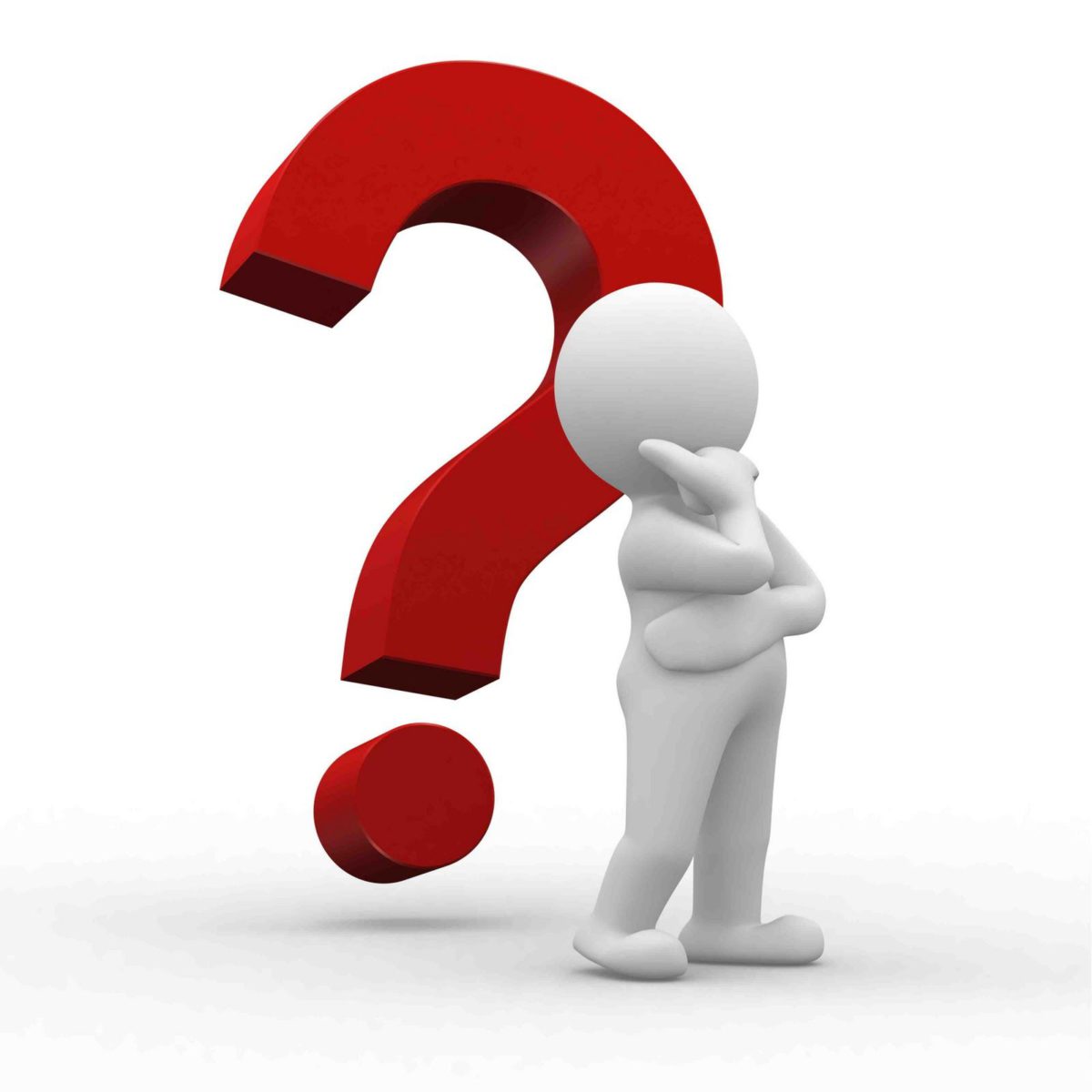 Fundamentos normativos de la organización escolar
ÓRGANOS DE COORDINACIÓN DOCENTE
Real Decreto 83/1996, de 26 de enero, por el que se aprueba el Reglamento Orgánico de los Institutos de Educación Secundaria.
Comisión de Coordinación Pedagógica
Fundamentos normativos de la organización escolar
ÓRGANOS DE COORDINACIÓN DOCENTE
Real Decreto 83/1996, de 26 de enero, por el que se aprueba el Reglamento Orgánico de los Institutos de Educación Secundaria.
Comisión de Coordinación Pedagógica
Competencias:

Establecer las directrices generales para la elaboración y revisión de los 
	proyectos curriculares de etapa/Propuestas Curriculares.

b) Supervisar la elaboración y revisión, así como coordinar y responsabilizarse de la redacción de los proyectos curriculares de etapa y su posible modificación, y asegurar su coherencia con el proyecto educativo del instituto.

c) Establecer las directrices generales para la elaboración y revisión de las programaciones didácticas de los departamentos, del plan de orientación académica y profesional y del plan de acción tutorial, incluidos en el proyecto curricular de etapa.

d) Proponer al claustro los proyectos curriculares/Propuestas Curriculares para su aprobación.

e) Velar por el cumplimiento y posterior evaluación de los proyectos curriculares de etapa. 

f) Proponer al claustro la planificación general de las sesiones de evaluación y calificación y el calendario de exámenes o pruebas extraordinarias, de acuerdo con la jefatura de estudios.

g) Proponer al claustro de profesores el plan para evaluar el proyecto curricular de cada etapa, los aspectos docentes del proyecto educativo y la programación general anual, la evolución del rendimiento escolar del instituto y el proceso de enseñanza.

h) Fomentar la evaluación de todas las actividades y proyectos del instituto, colaborar con las evaluaciones que se lleven a cabo a iniciativa de los órganos de gobierno o de la Administración educativa e impulsar planes de mejora en caso de que se estime necesario, como resultado de dichas evaluaciones.
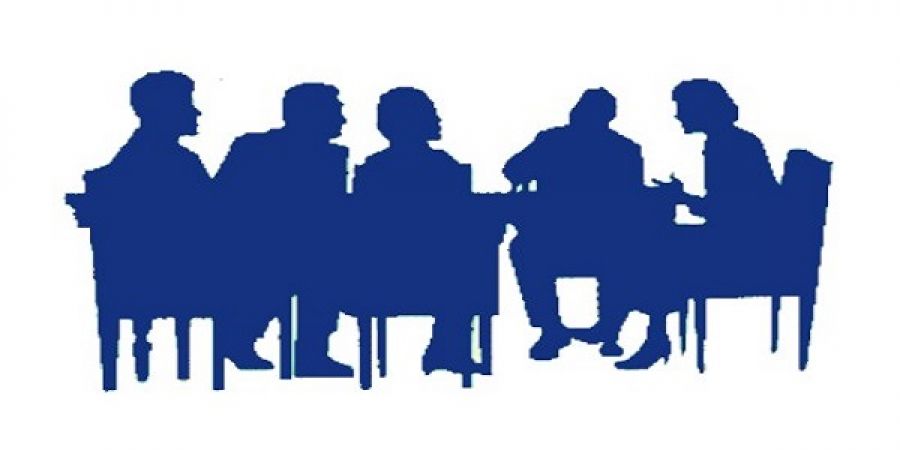 Fundamentos normativos de la organización escolar
Real Decreto 83/1996, de 26 de enero, por el que se aprueba el Reglamento Orgánico de los Institutos de Educación Secundaria.
ÓRGANOS DE COORDINACIÓN DOCENTE
Equipo docente
Equipo educativo
Junta de profesores de grupo
ORDEN EDU/1051/2016, de 12 de diciembre, por la que se regula la organización y funcionamiento de los centros integrados de formación profesional de titularidad pública dependientes de la consejería competente en materia de educación.
ORDEN EDU/362/2015, de 4 de mayo, por la que se establece el currículo y se regula la implantación, evaluación y desarrollo de la educación secundaria obligatoria en la Comunidad de Castilla y León. 

ORDEN EDU/363/2015, de 4 de mayo, por la que se establece el currículo y se regula la implantación, evaluación y desarrollo del bachillerato en la Comunidad de Castilla y León.
DECRETO 65/2005, de 15 de septiembre, por el que se aprueba el Reglamento Orgánico de los centros que imparten Enseñanzas Escolares de Régimen Especial.
El equipo docente estará constituido por todo el profesorado que imparta docencia a un mismo grupo de alumnos y será coordinado por su tutor.
Funciones:

Valorar la evolución del alumnado en el conjunto de las materias y su madurez académica en el conjunto de los objetivos y las competencias correspondientes.

b) Realizar la evaluación del alumnado, de acuerdo con la normativa vigente y con el proyecto educativo del centro y adoptar las decisiones que correspondan como resultado del mismo.

c) Garantizar que el profesorado proporcione al alumnado información relativa a la programación de la materia que imparte, con especial referencia a lo relativo a la evaluación.

d) Establecer actuaciones para mejorar el clima de convivencia del grupo, interviniendo coordinadamente en la resolución los conflictos que puedan surgir en el seno del grupo, sin perjuicio de las competencias que correspondan a otros órganos en materia de prevención y resolución de conflictos. 

e) Conocer y participar en la elaboración de la información que, en su caso, se proporcione a los padres, madres o tutores legales del alumnado del grupo.

f) Atender a los padres, madres o tutores legales del alumnado del grupo.

g) Cuantas otras se determinen en el reglamento de régimen interior del centro o en el desarrollo normativo.
Fundamentos normativos de la organización escolar
Real Decreto 83/1996, de 26 de enero, por el que se aprueba el Reglamento Orgánico de los Institutos de Educación Secundaria.
ÓRGANOS DE COORDINACIÓN DOCENTE
Equipo docente
Equipo educativo
Junta de profesores de grupo
Actividad
Piensa y reflexiona. ¿Considera que el equipo docente en el que se encuentra impartiendo docencia este curso escolar desarrolla todas las funciones señaladas para dicho órgano de coordinación?
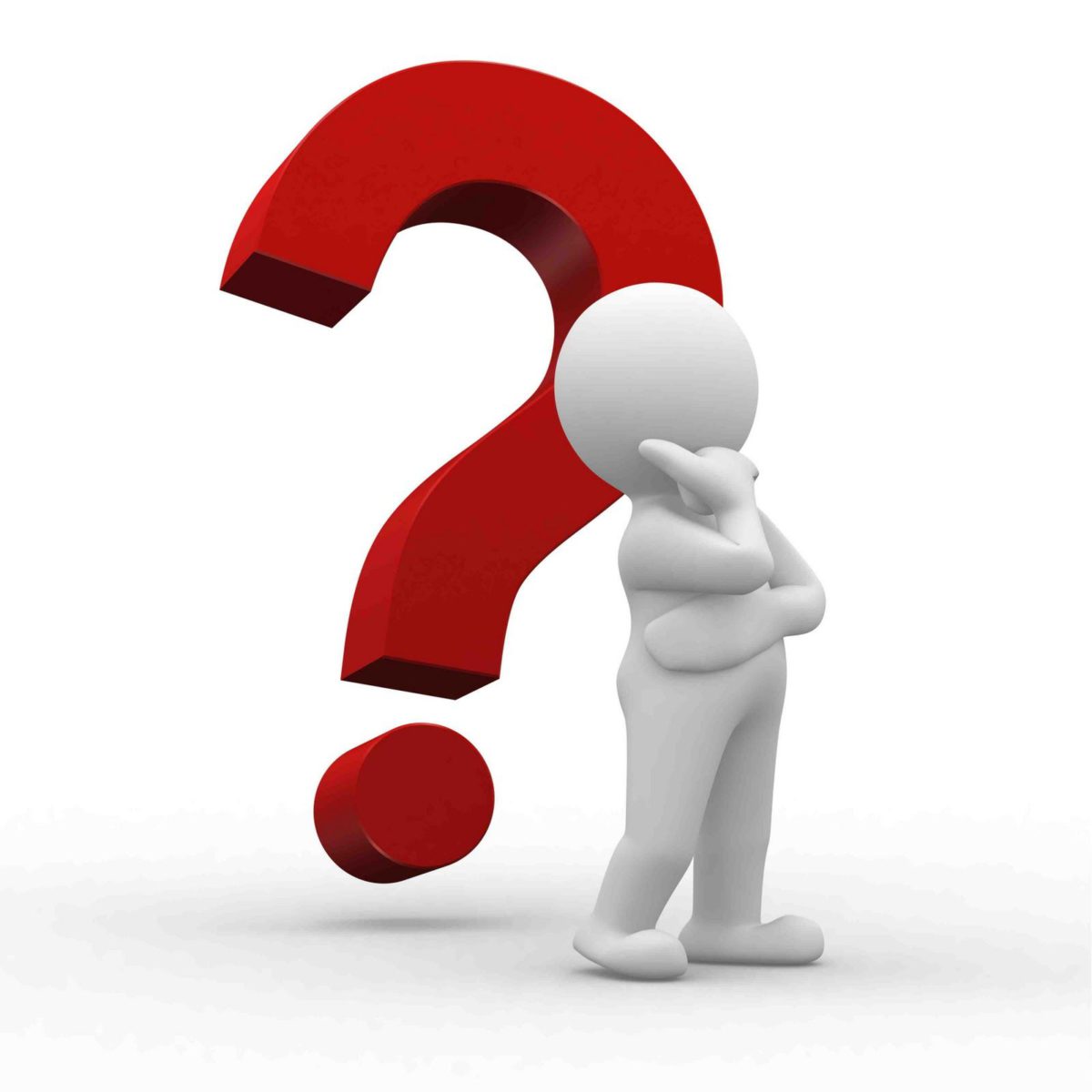 Organización y funcionamiento
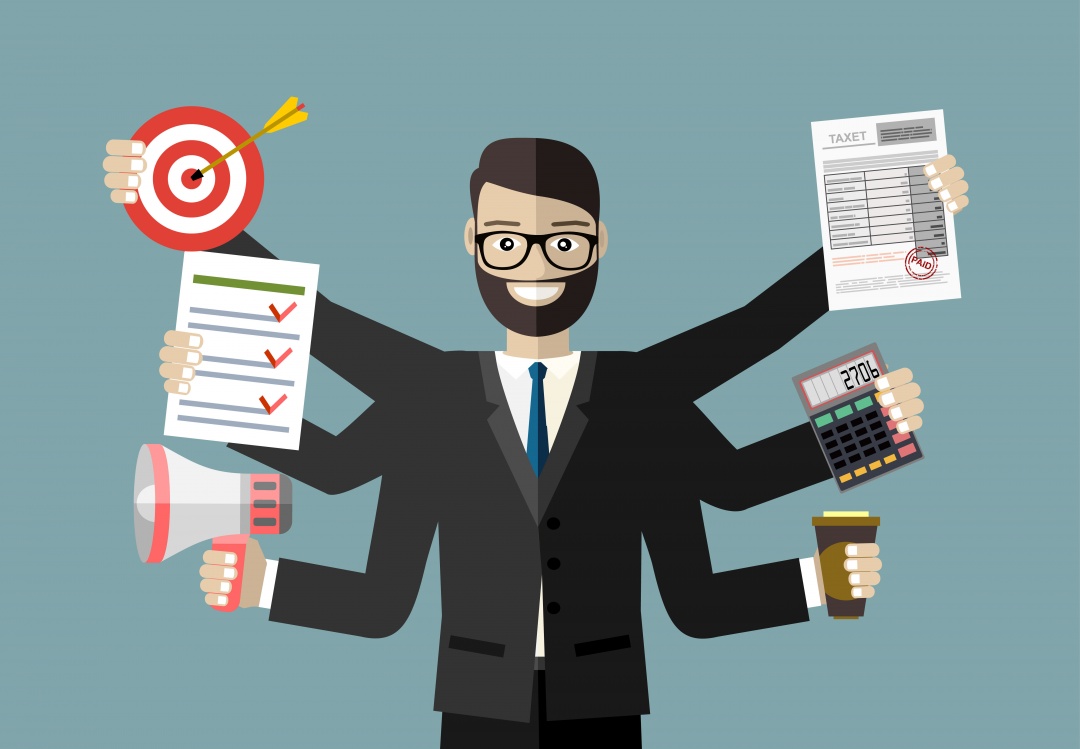 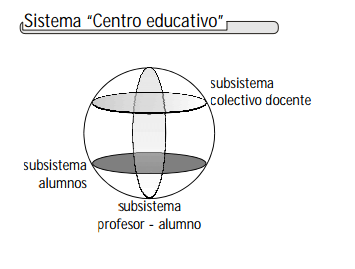 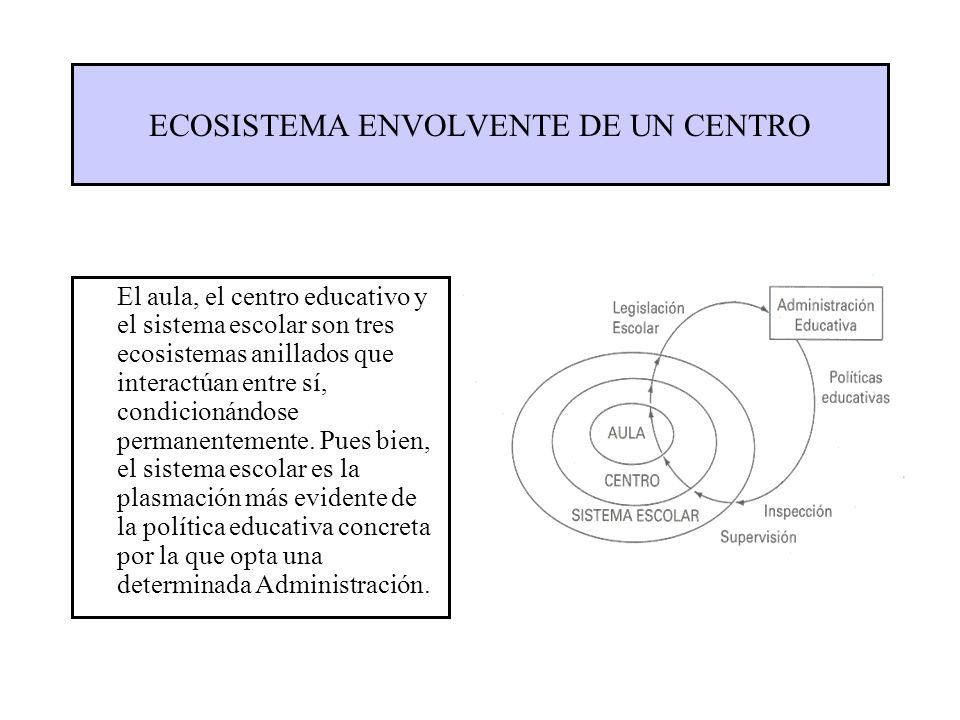 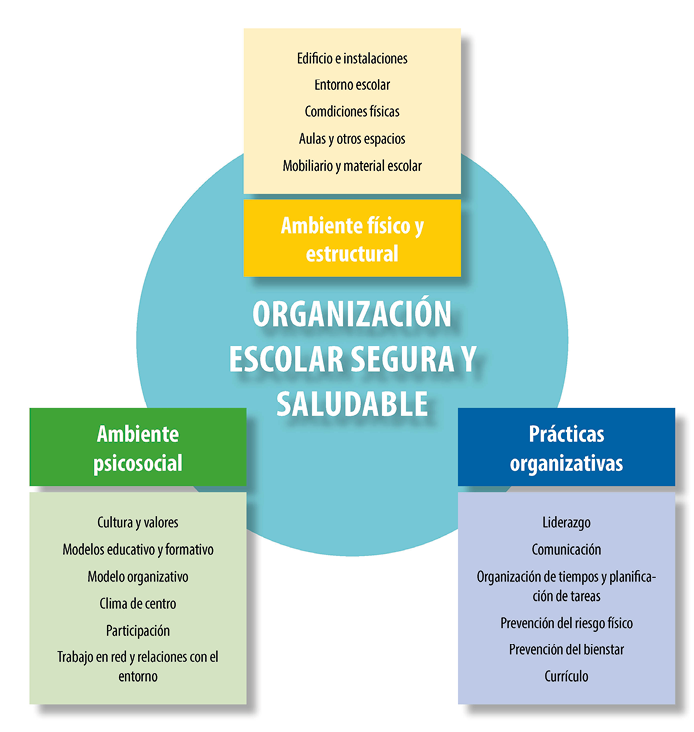 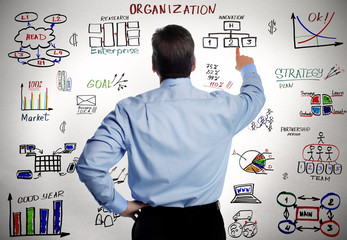 Organización y funcionamiento
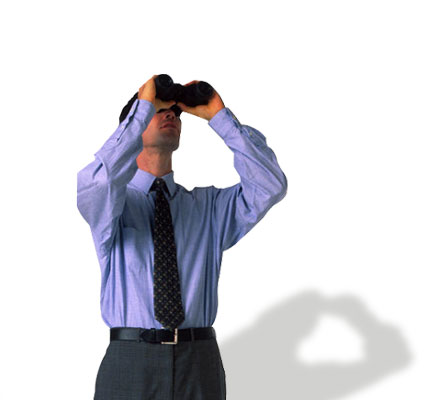 Gestión del tiempo
La matriz o caja de Eisenhower  matriz urgente/importante
marco de trabajo simple para priorizar las tareas y administrar la carga de trabajo.
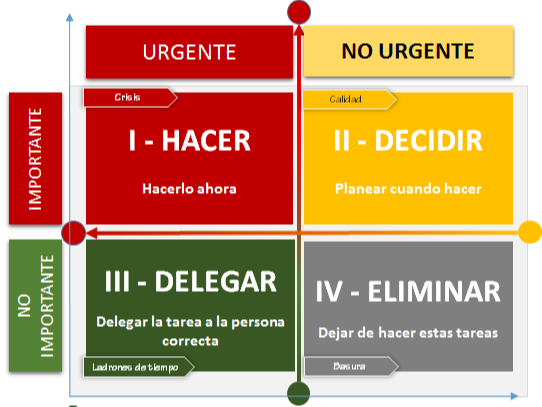 Gestión del tiempo
Actividad
Ante las siguientes situaciones aplique la matriz de Eisenhower, valorando de manera argumentativa cada una de ellas.
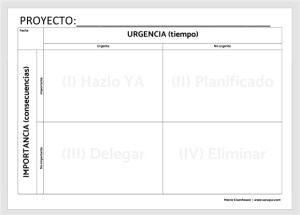 Corrección de pruebas de evaluación.
Introducir una fotografía en la página Web del instituto.
Organizar y llevar a cabo una actividad complementaria.
Llevar a cabo una tutoría con familias.
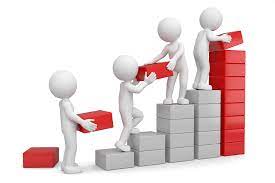 Planificación estratégica
Incrementa la eficiencia operacional
Permite la toma de decisiones eficaces.
Optimización de tiempo y recursos.
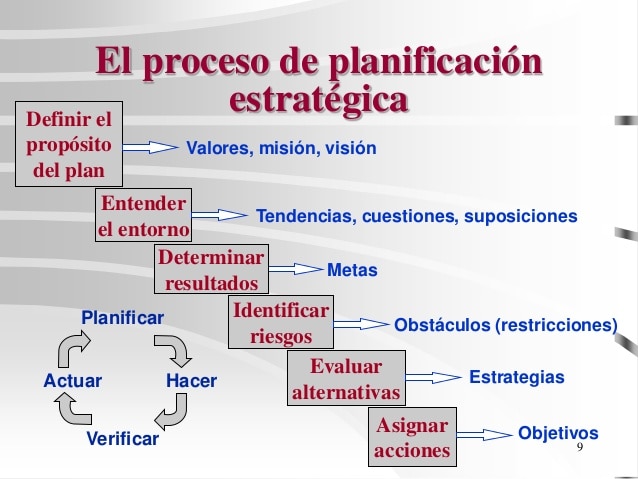 Planificación estratégica
ANÁLISIS DAFO
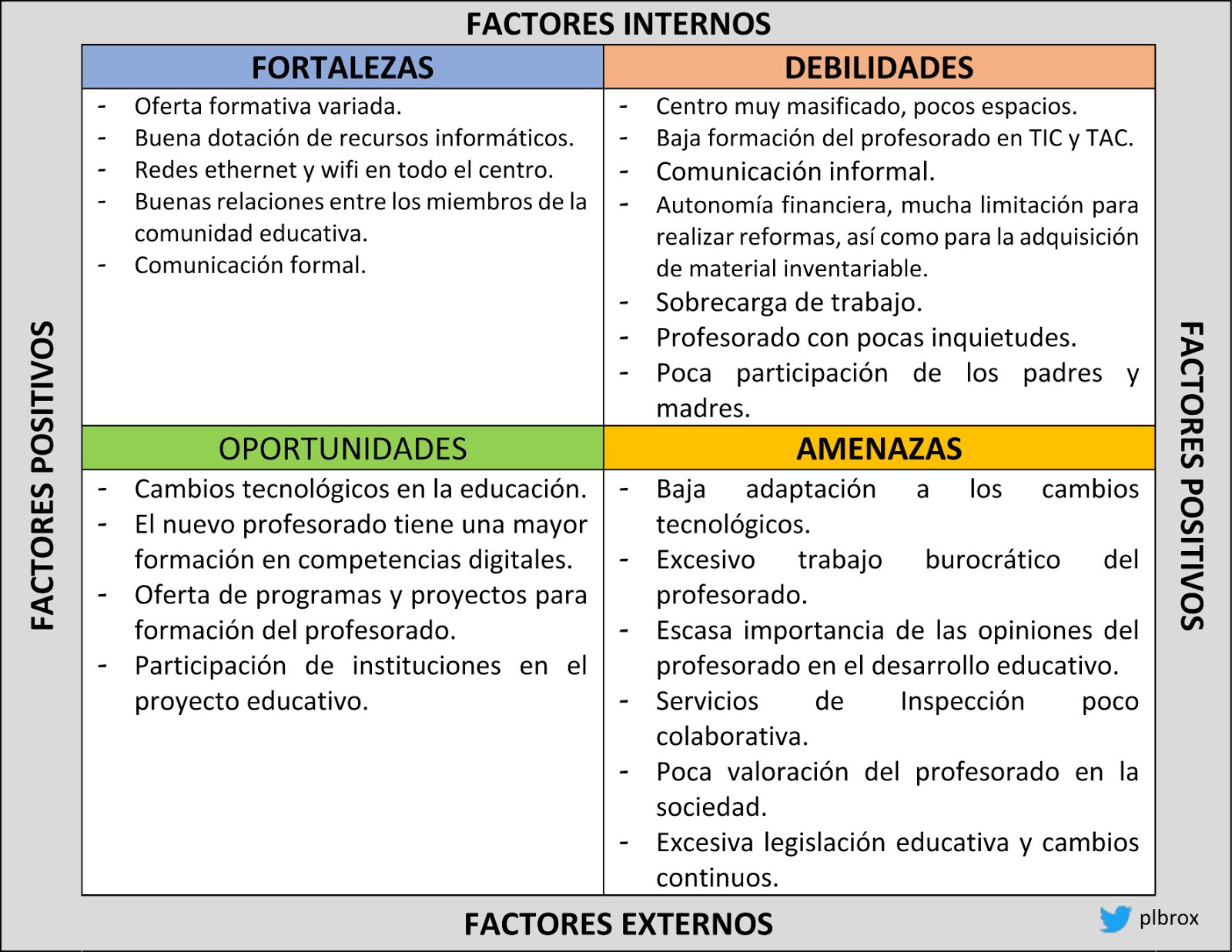 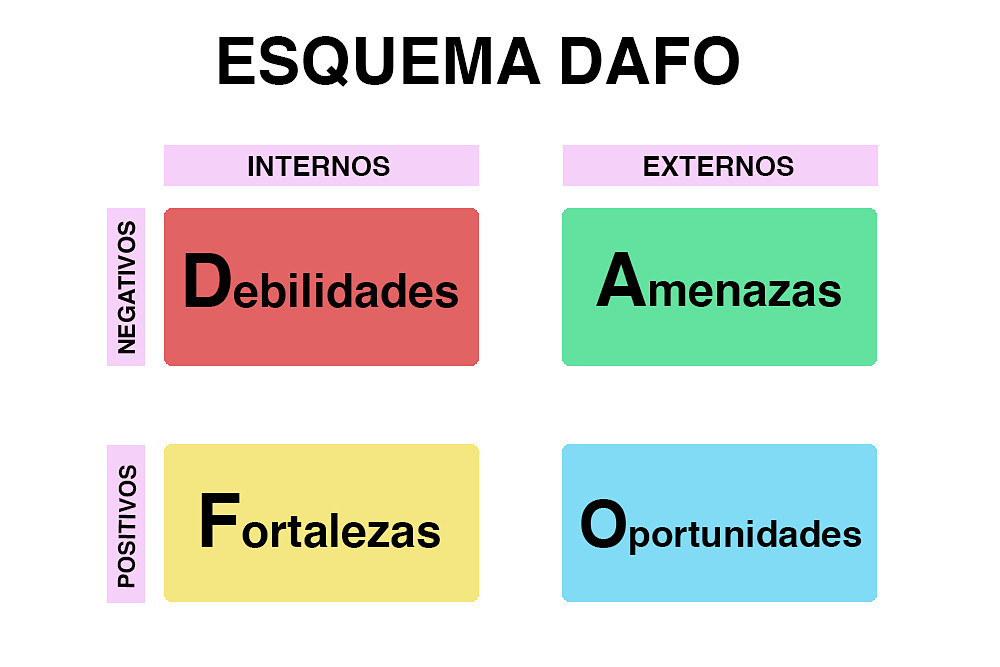 Planificación estratégica
DIAGRAMAS DE FLUJO
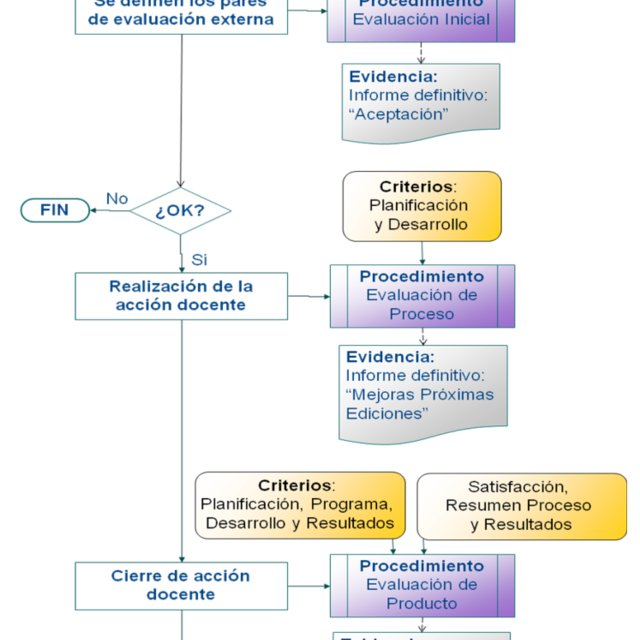 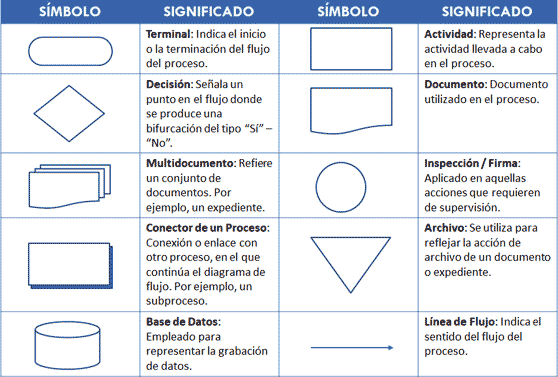 Planificación estratégica
“ESPINA DE PESCADO” DE ISHIKAWA
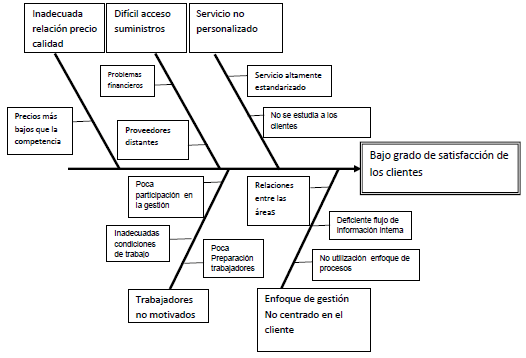 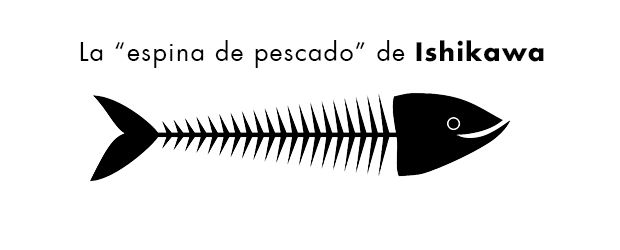 Planificación estratégica
DIAGRAMA DE GANTT
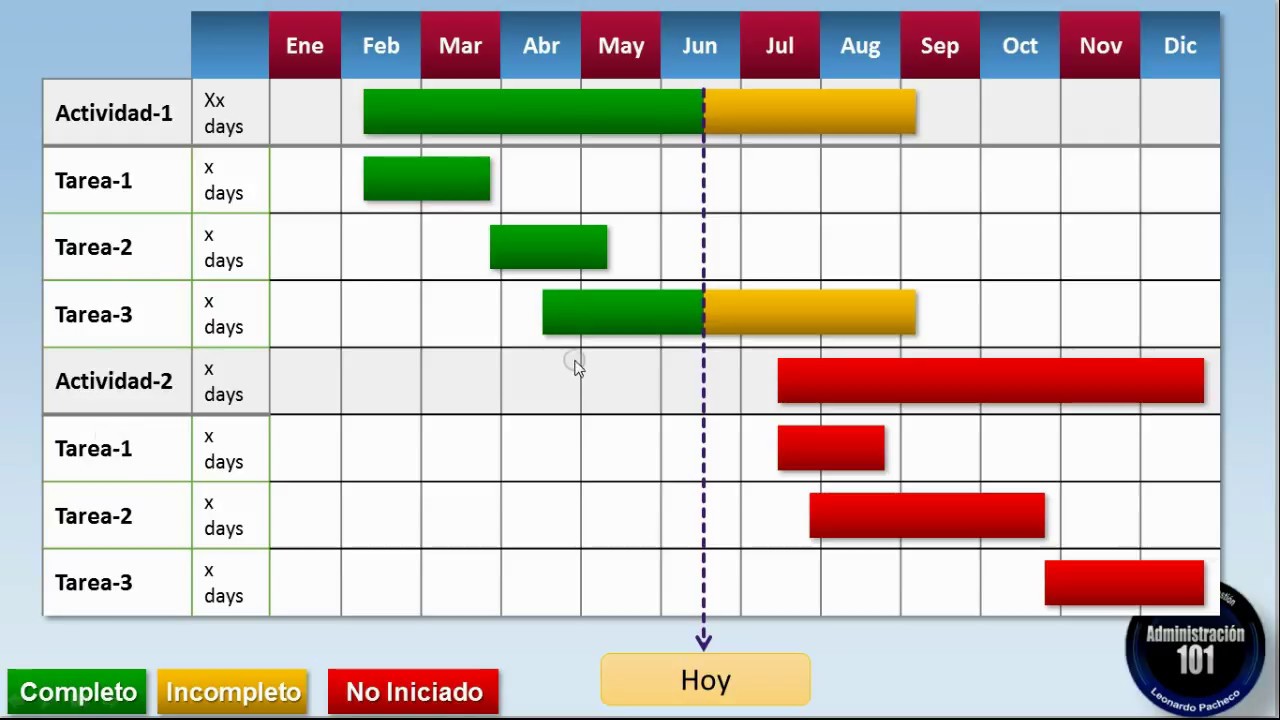 Planificación estratégica
ANÁLISIS DAFO
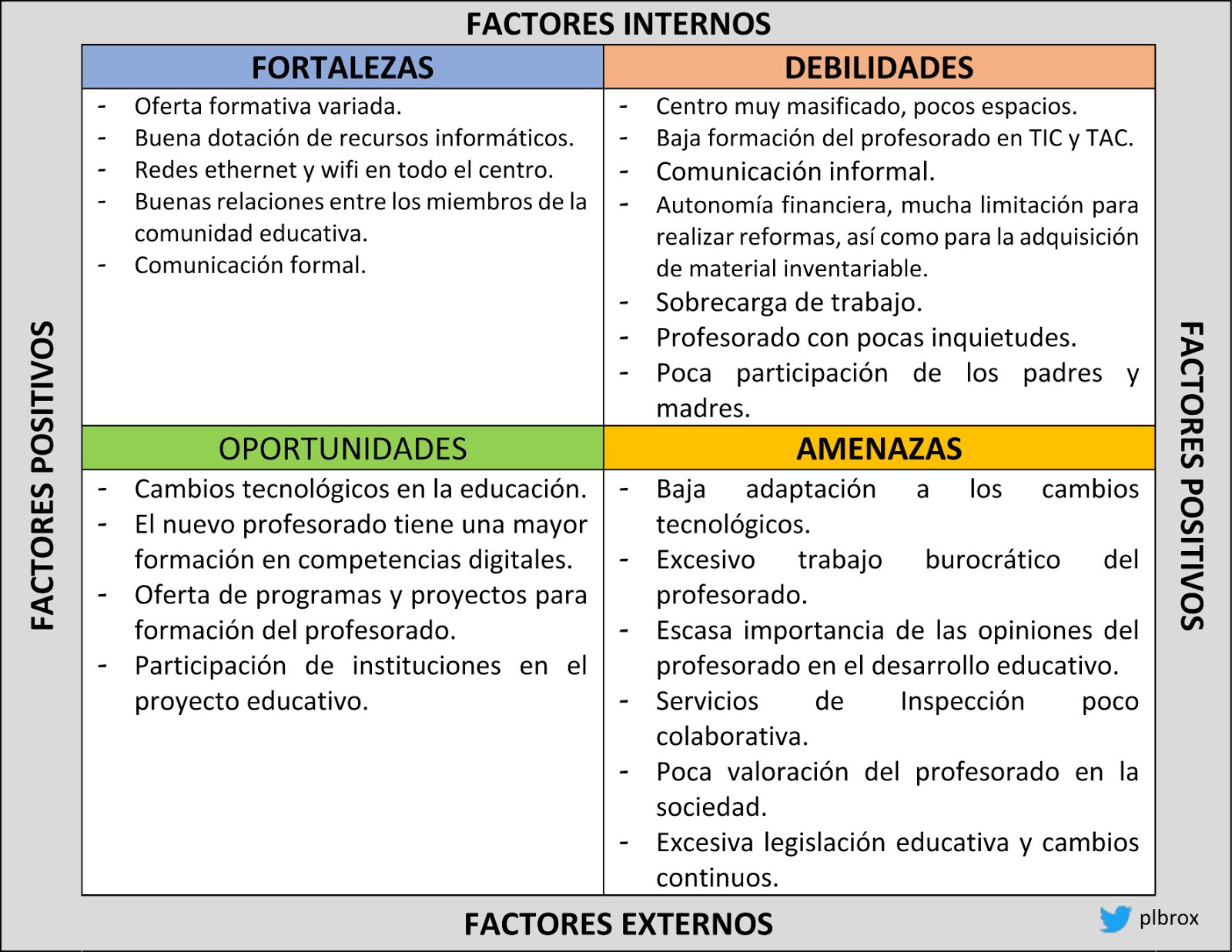 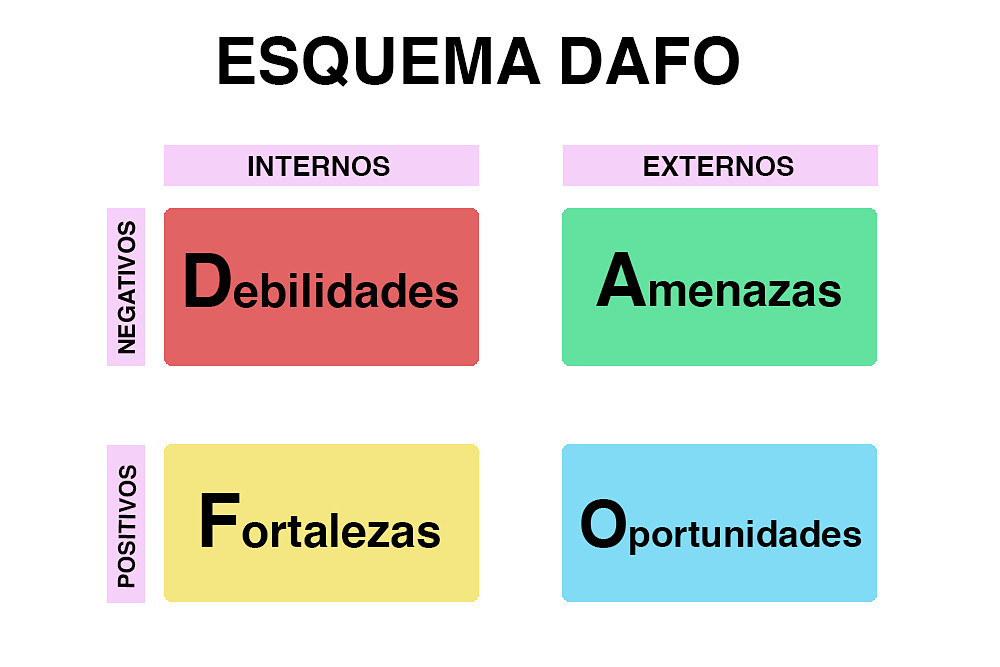 Planificación estratégica
Actividad
Realice una aplicación del análisis DAFO a las tareas que como docente ha de desempeñar a lo largo de este trimestre.
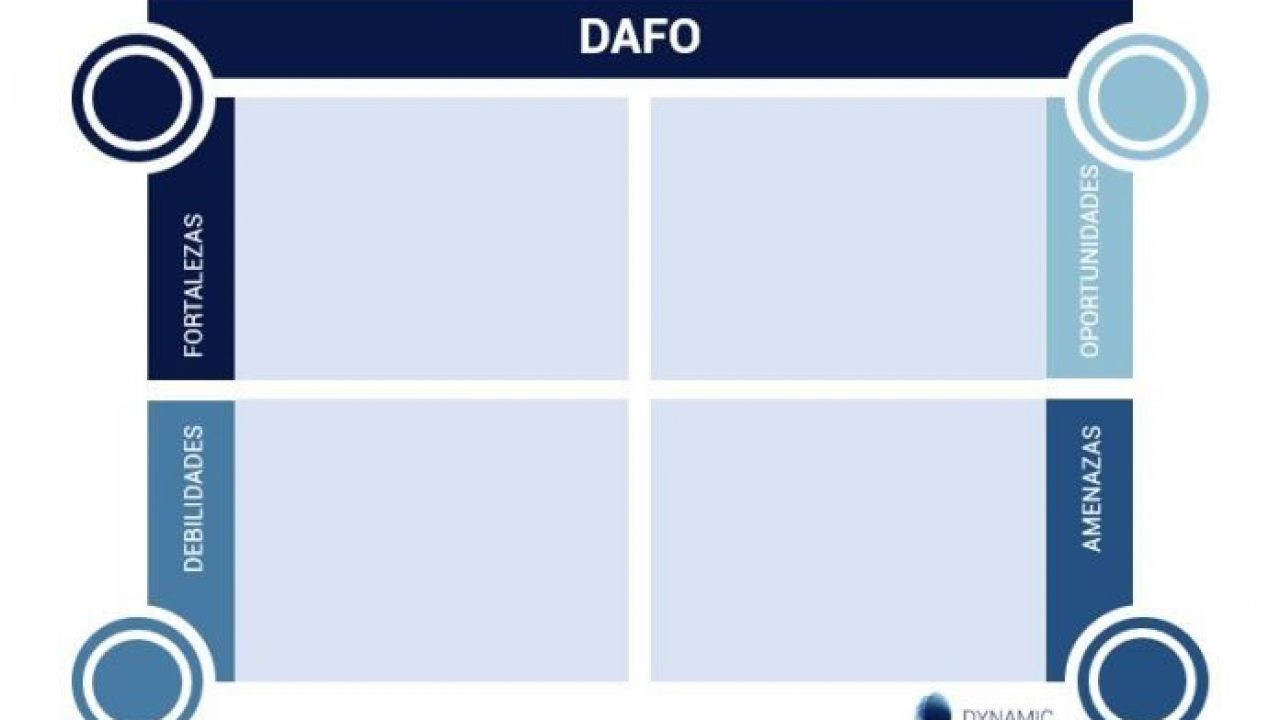 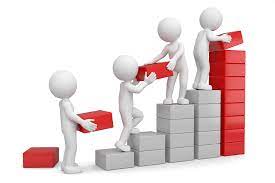 Comunicación efectiva
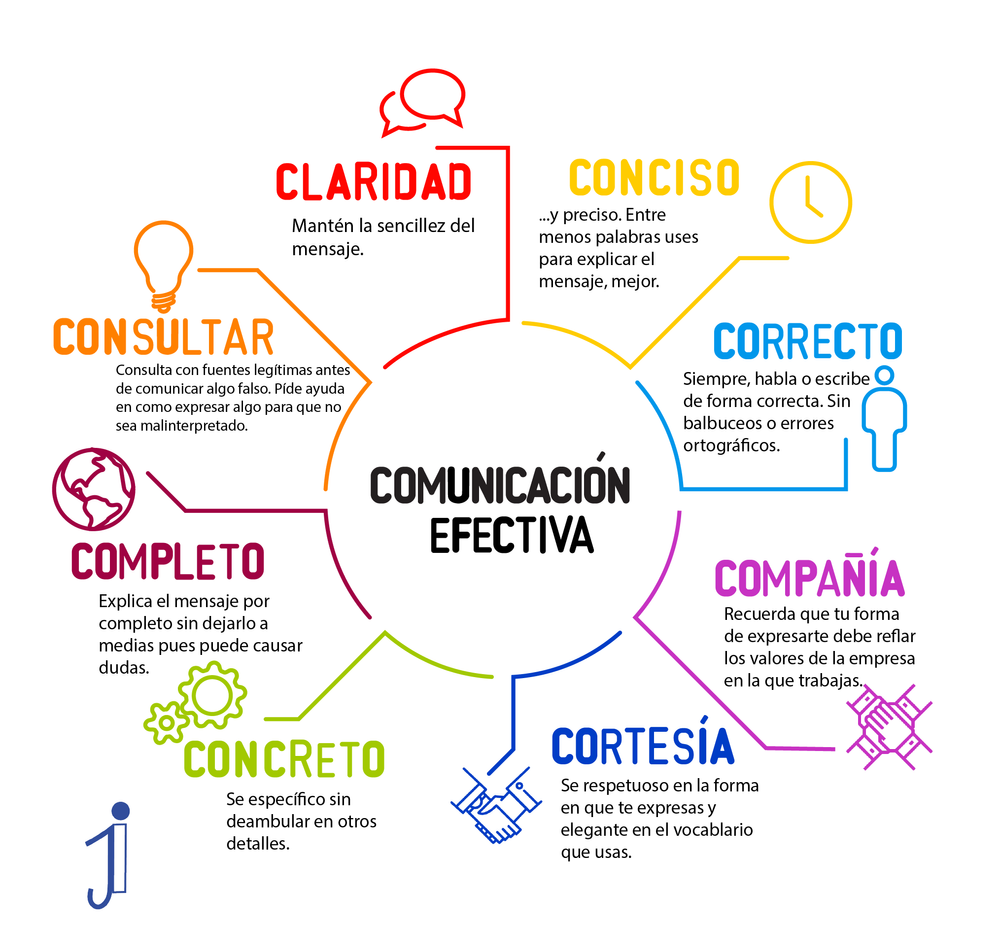 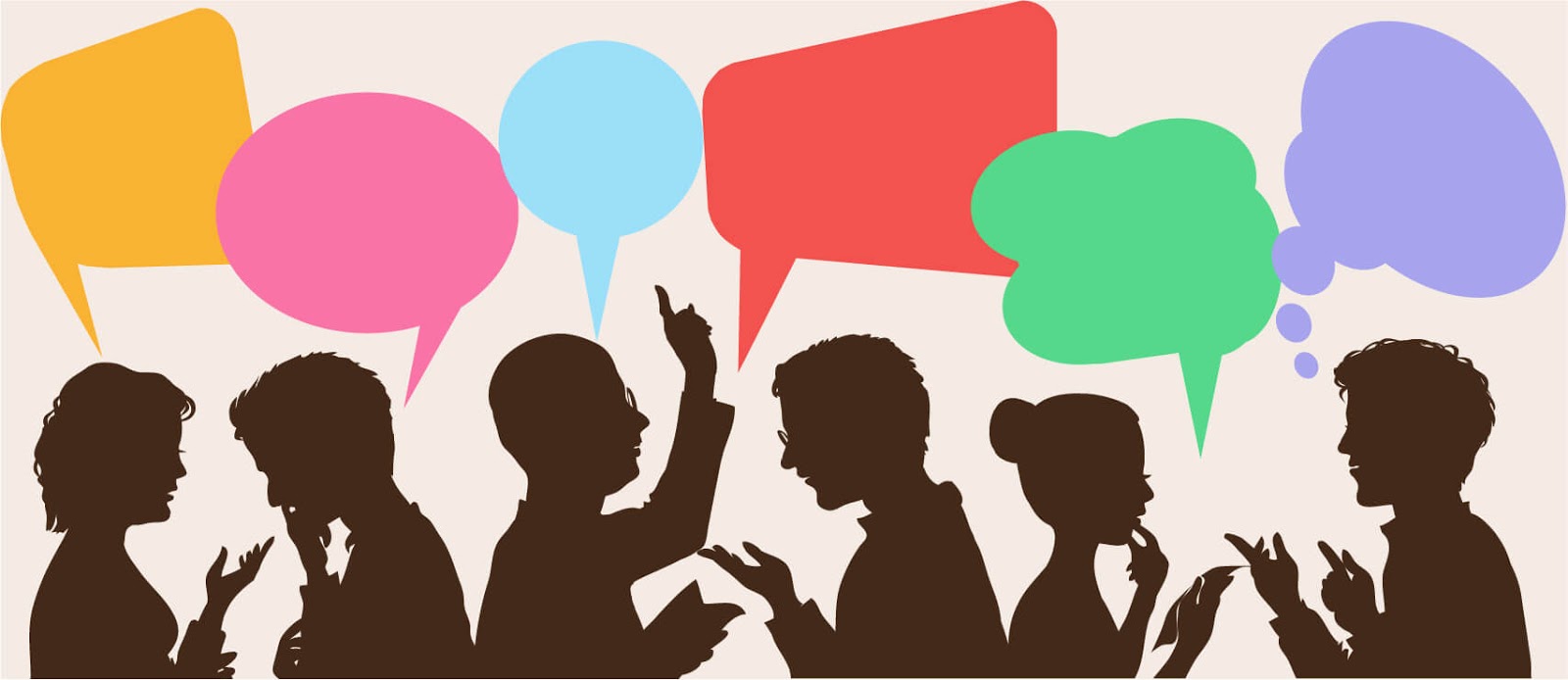 Escucha activa

Posturas y movimientos

Gestos faciales

Asertividad
Comunicación efectiva
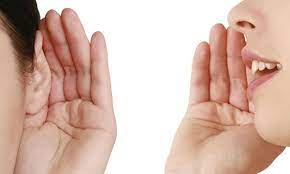 Comunicación efectiva
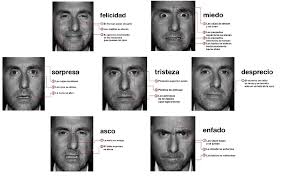 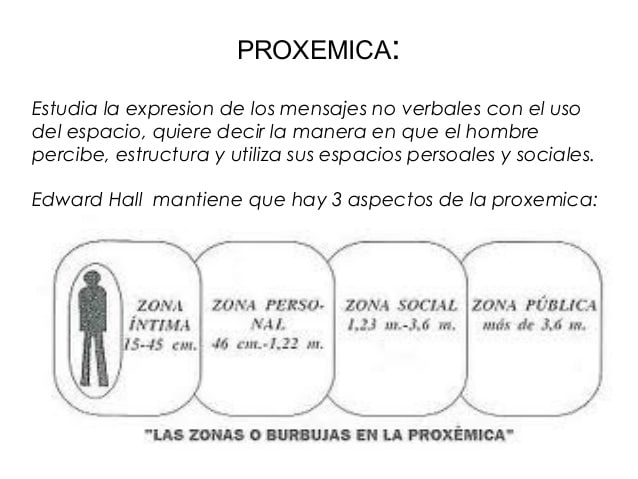 Comunicación efectiva
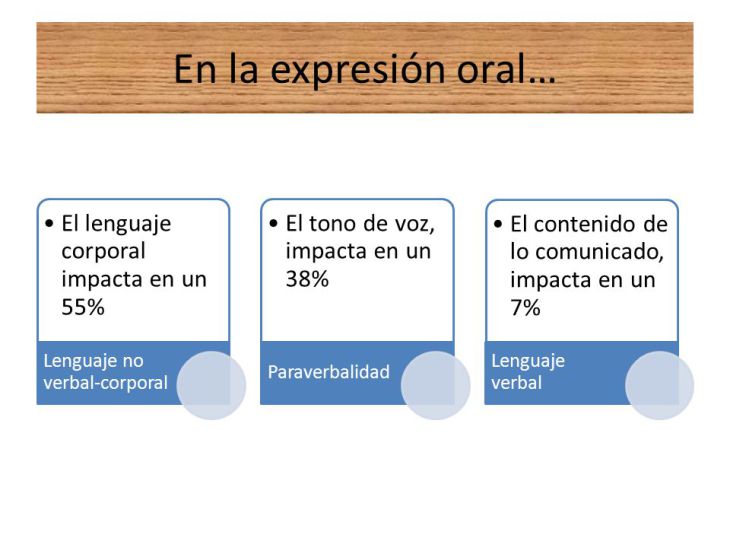 Asertividad
Habilidad social que nos permite expresar nuestros derechos, opiniones, ideas, necesidades y sentimientos de forma consciente, clara, honesta y sincera sin herir o perjudicar a los demás. 
Cuando nos comunicamos de manera asertiva actuamos desde un estado interior de autoconfianza y autoafirmación en vez de hacerlo desde emociones limitantes como pueden ser la ansiedad, la culpa, la rabia o la ira .
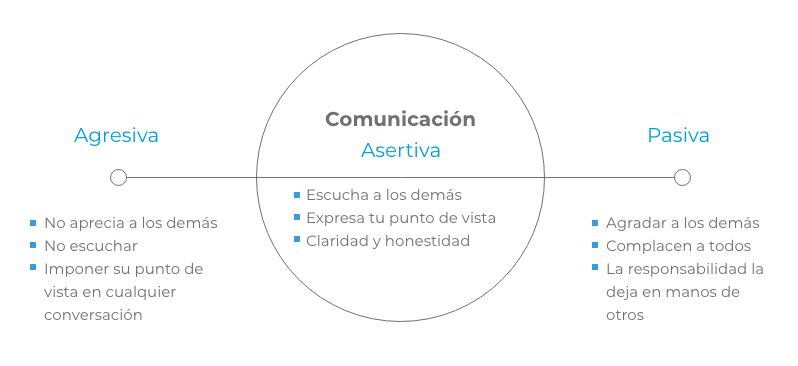 Asertividad
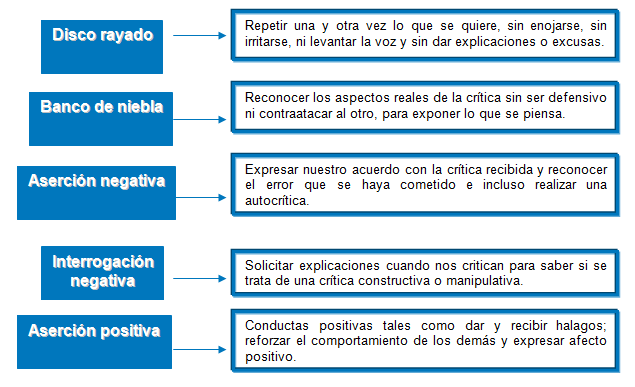 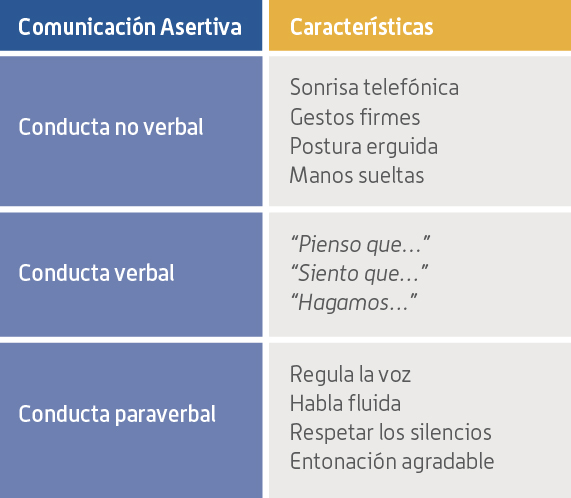 Asertividad
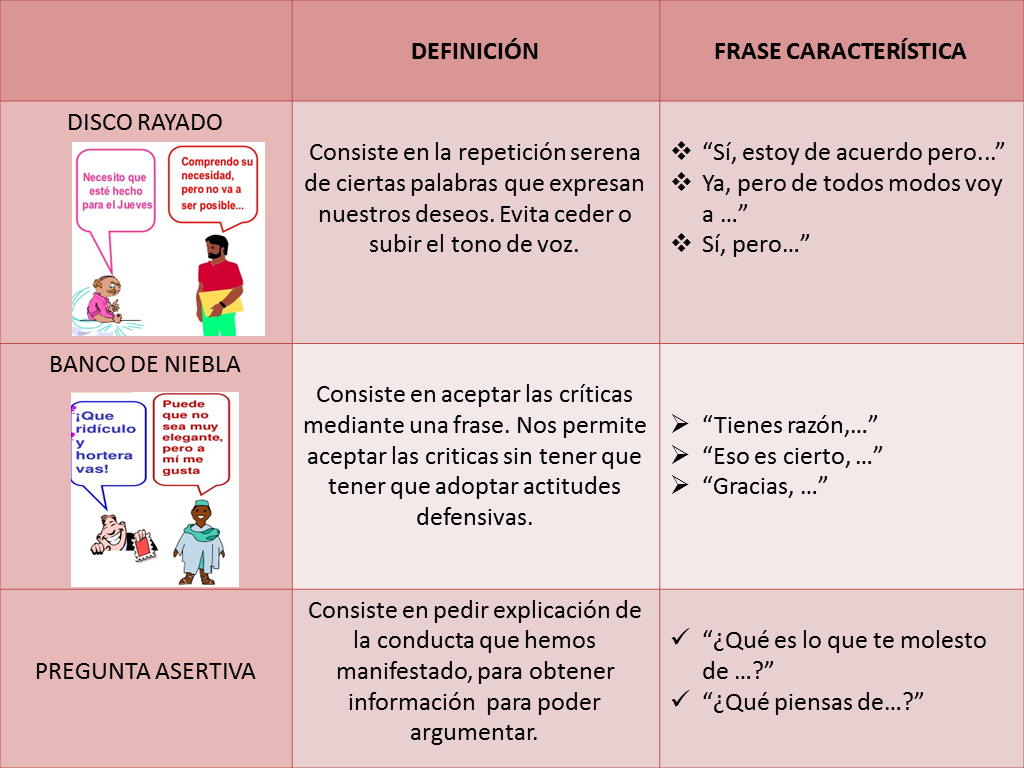 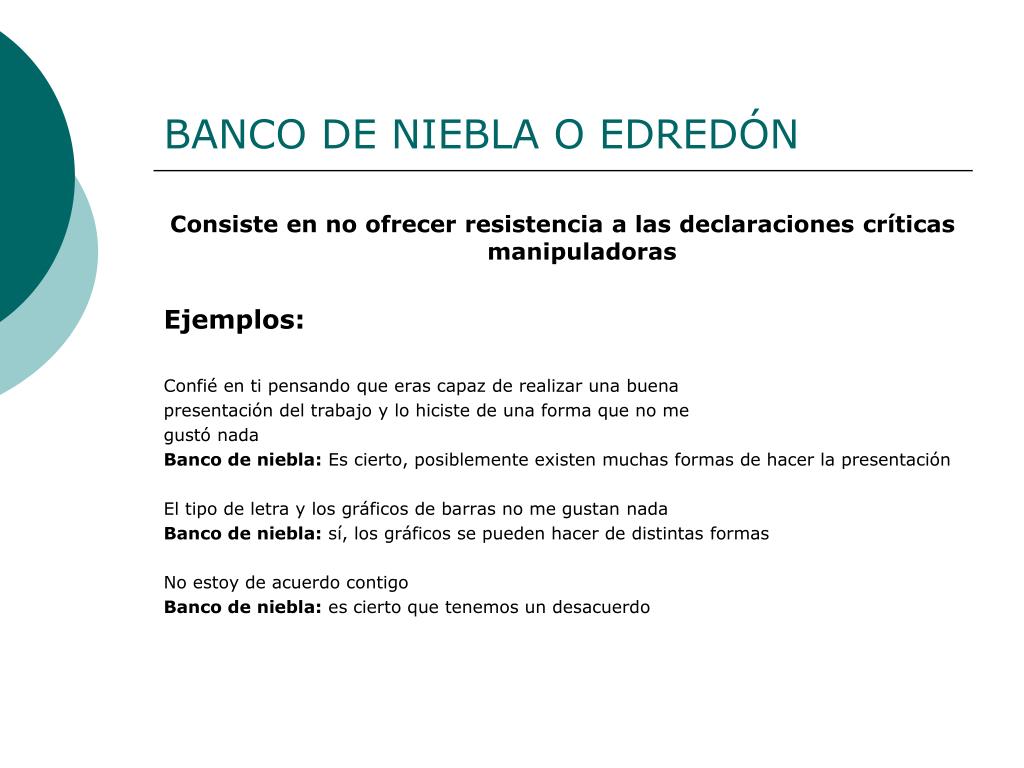 Asertividad
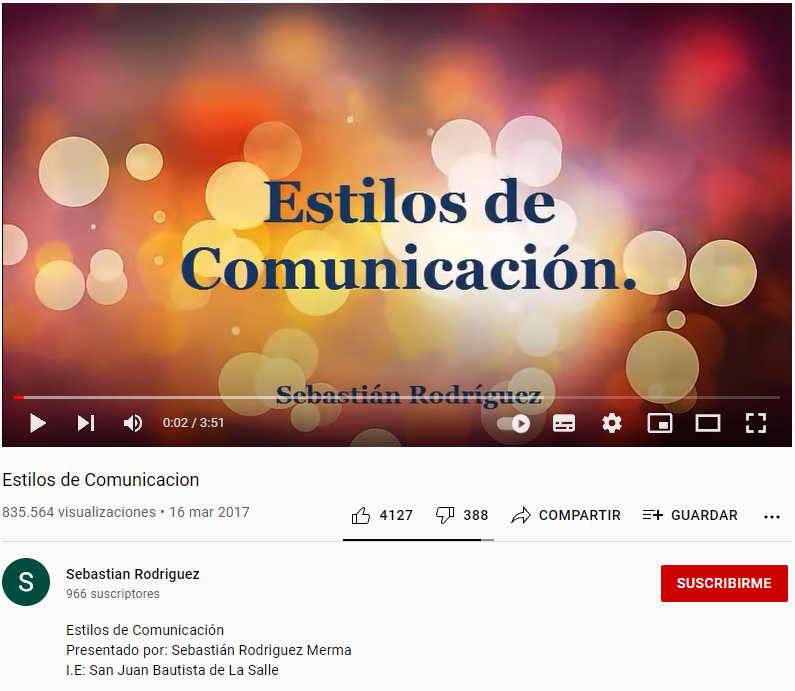 Haga clic para agregar texto
https://www.youtube.com/watch?v=Os-Yfp4YXnI&t=82s
Resolución de conflictos
Tipos de conflicto:

Intrapersonal: el conflicto ocurre dentro de los individuos.

Interpersonal: el conflicto ocurre entre las personas individuales.

Intragrupal: el conflicto ocurre dentro de un pequeño grupo.

Intergrupal: el conflicto se produce entre dos o más grupos.
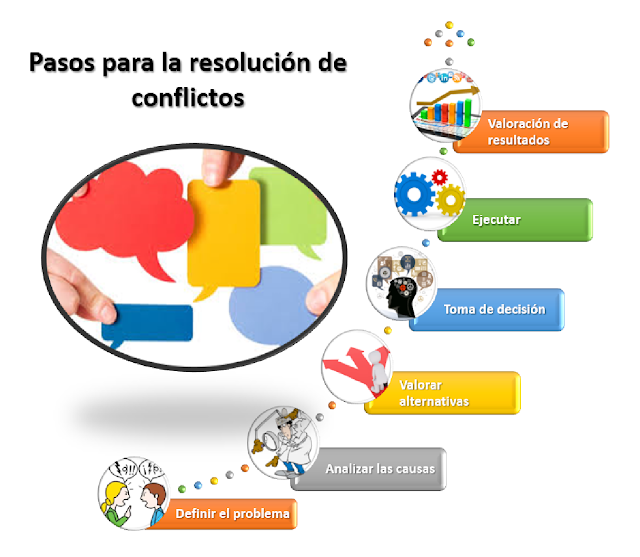 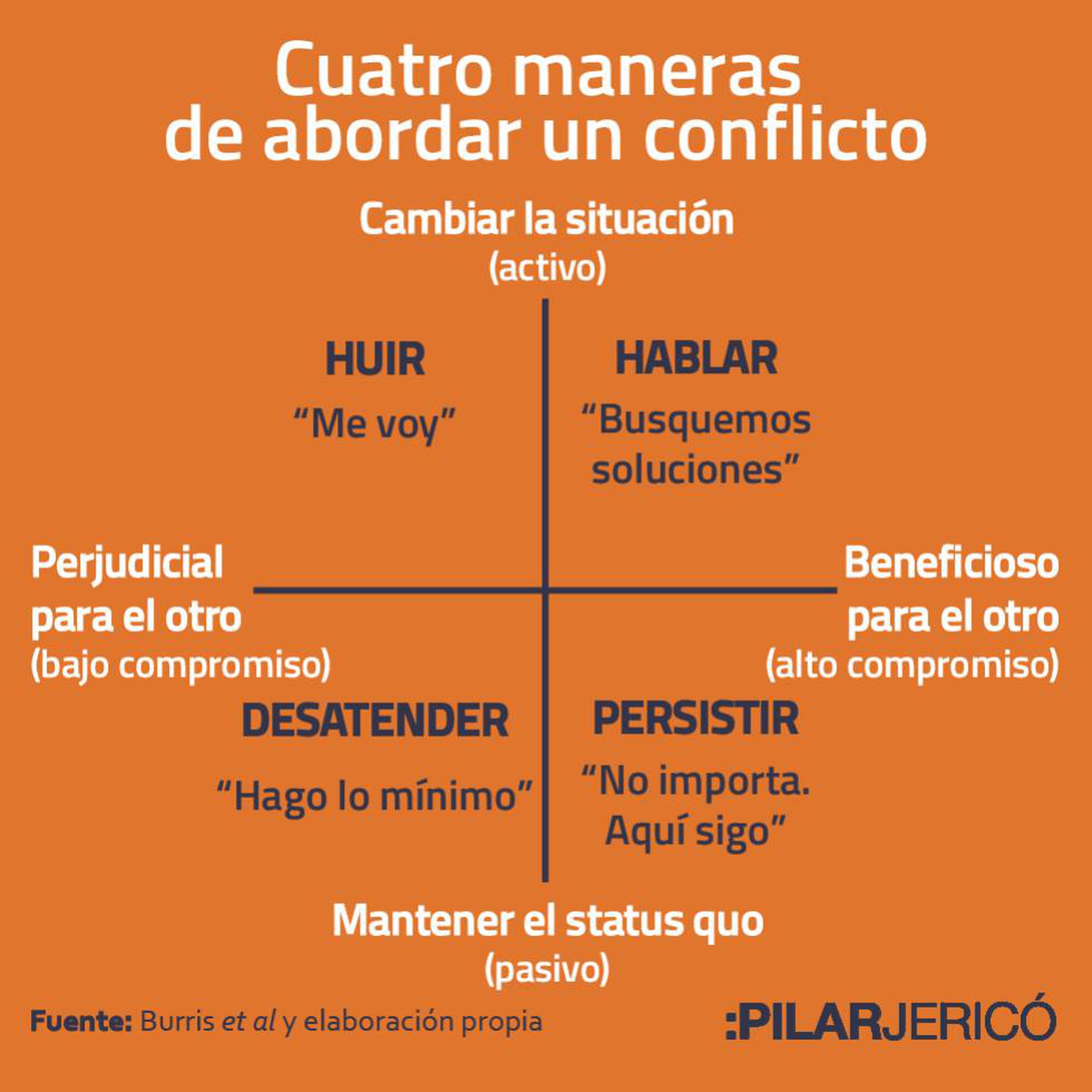 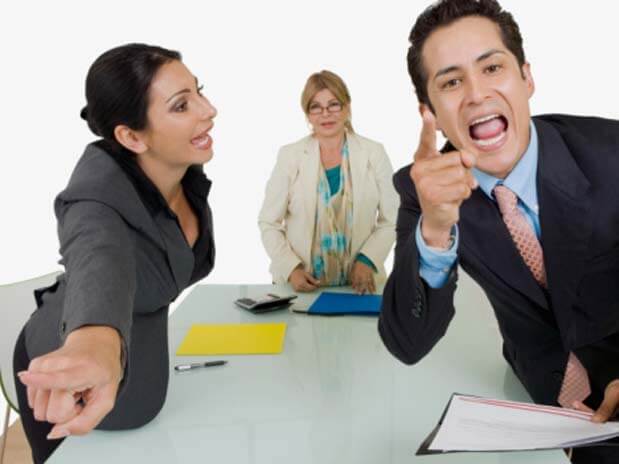 Resolución de conflictos
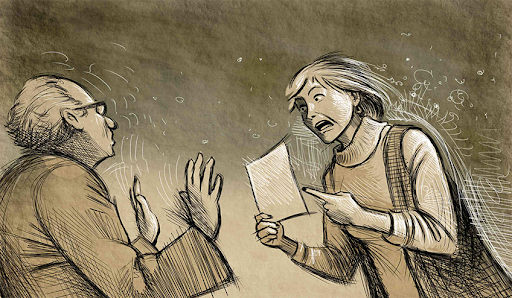 Ante un conflicto…. ¿Qué hacer?
Resolución de conflictos
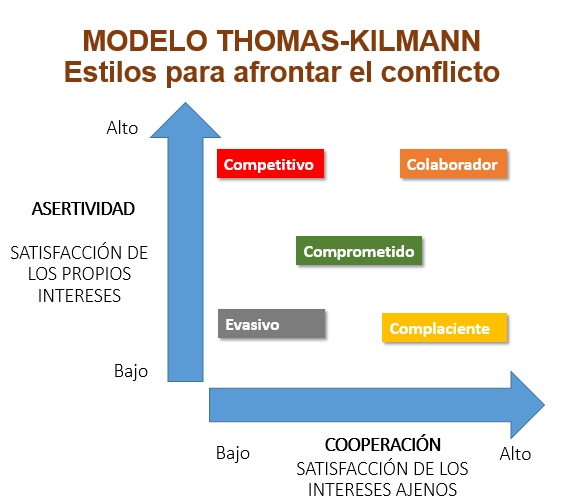 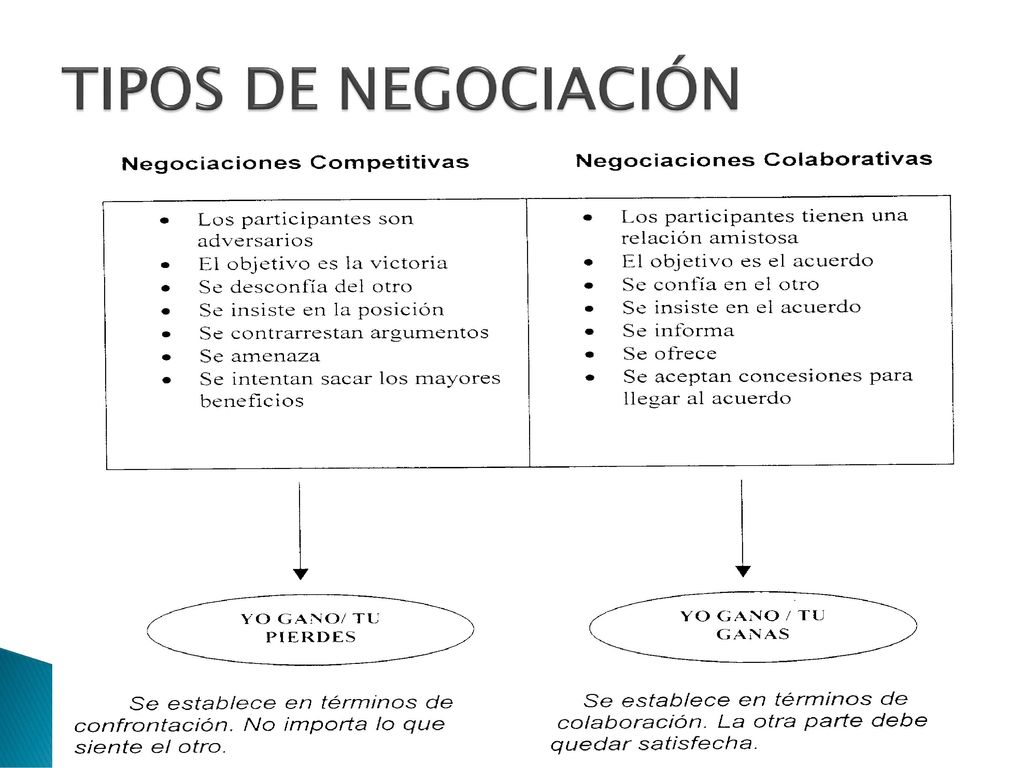 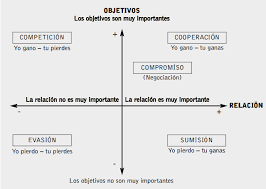 Dinámica grupal
Metas
	- Específicas
	- Medibles
	- Alcanzables
	- Realistas
	- Delimitadas en el tiempo
Normas
	- Claras
	- Conocidas y aceptadas por los  miembros del equipo
Comunicación
	- Fluida, ágil  Feedback
	- Sinergia
	- Herramientas colaborativas
Miembros
	- Heterogéneos
	- Motivados
	- Cooperación
	- Roles
Relaciones
	- Fluidas
	- Correctas
	- Relaciones informales
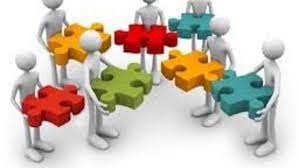 Dinámica grupal
Dinámica grupal
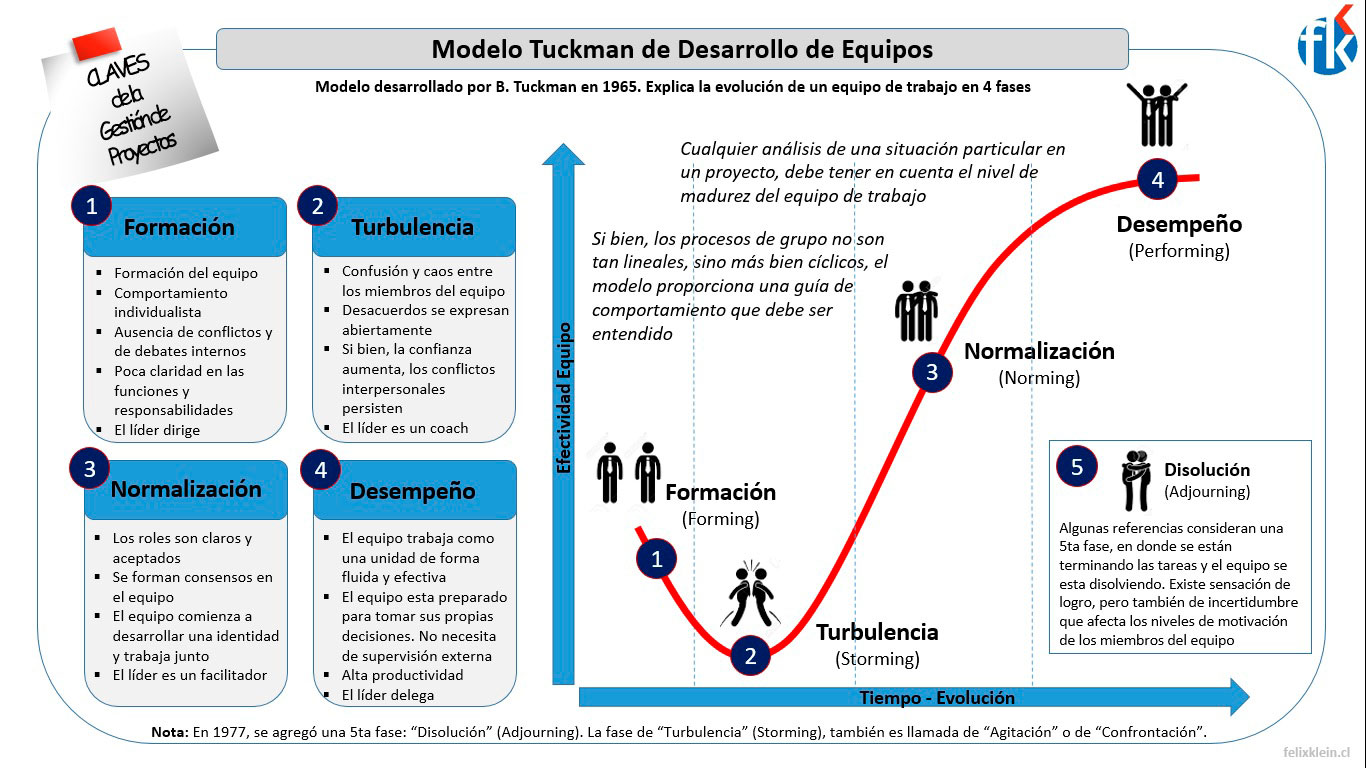 Tomado de https://www.felixklein.cl/2018/01/22/how-florence-is-freeing-its-great-female-artists/ (19/10/2021)
Dinámica grupal
Dinámica grupal: técnicas
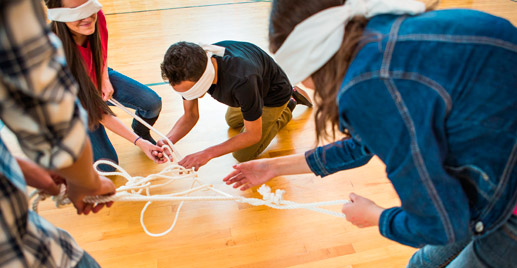 Dinámica grupal: técnicas
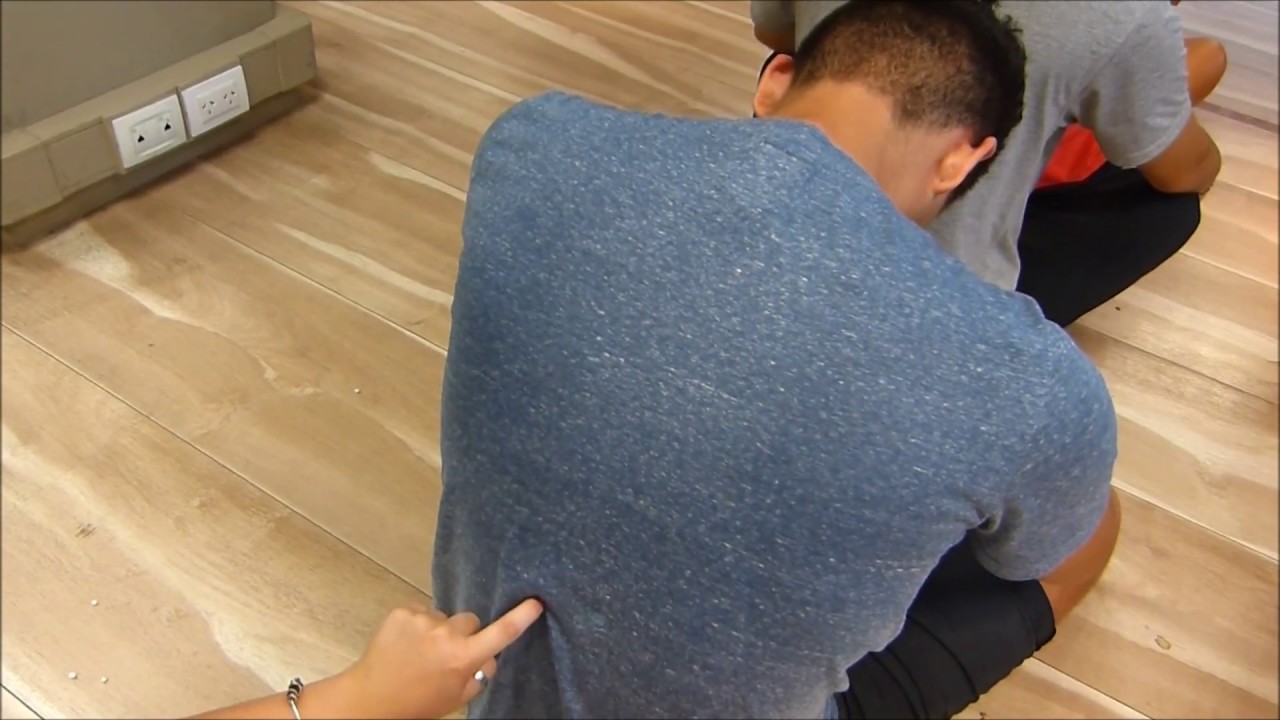 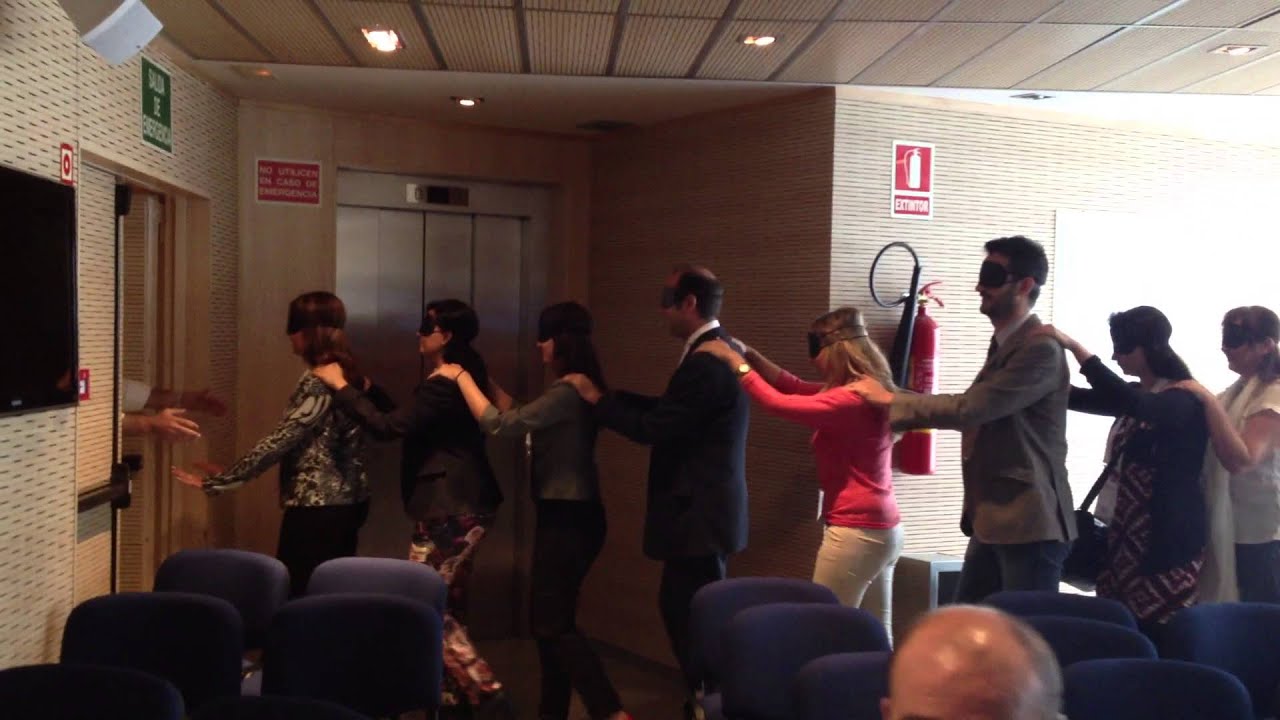 Phillips 66
Paneles de discusión
Simposio
Seminario
Método del caso
Juego de rol (roleplaying)
Lluvia de ideas (brainstorming)
Sinéctica
Técnica del grupo nominal
Técnica de las dos columnas
Juegos y simulaciones
Training group
Grupo de intercambio de experiencias
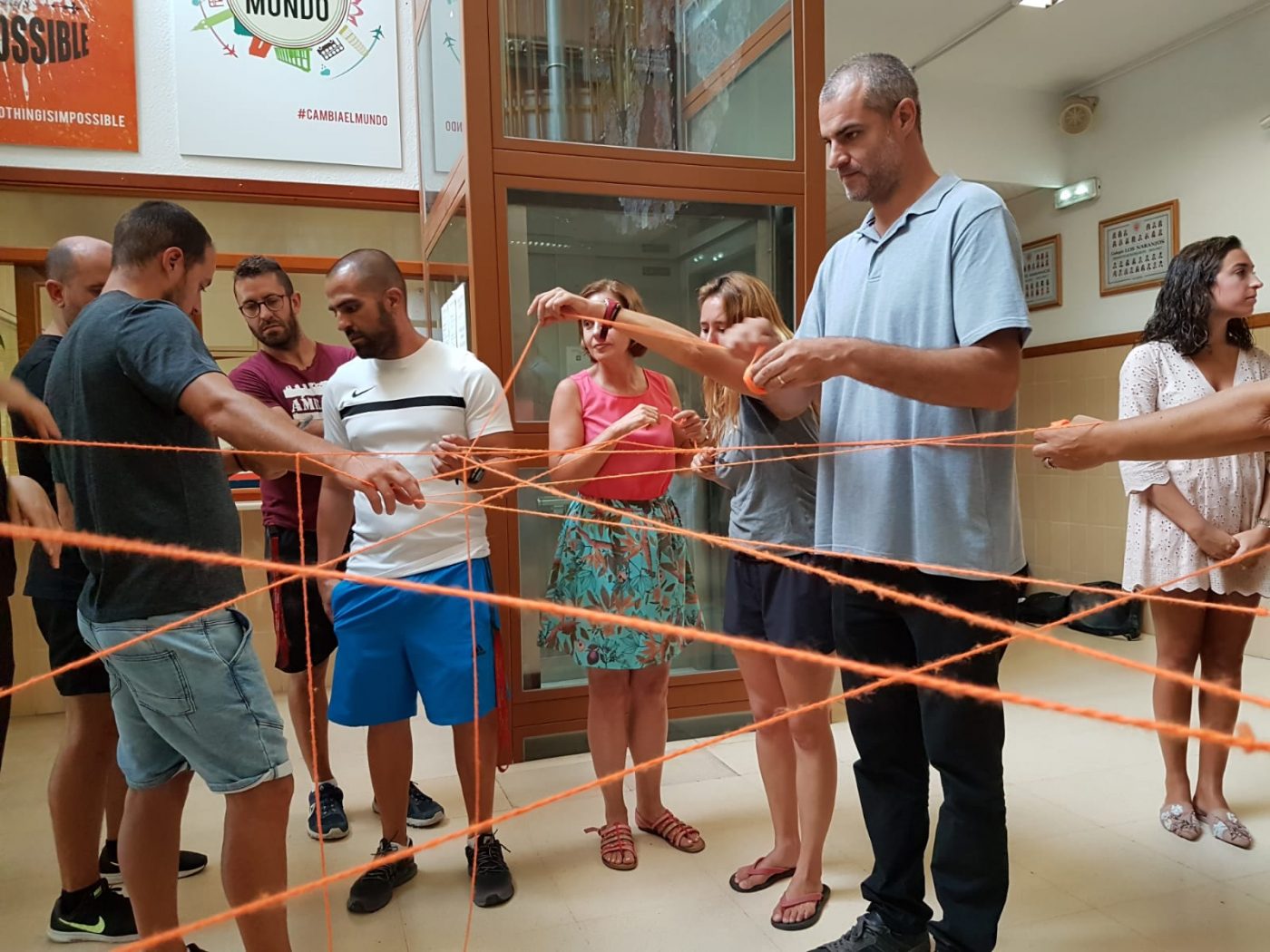 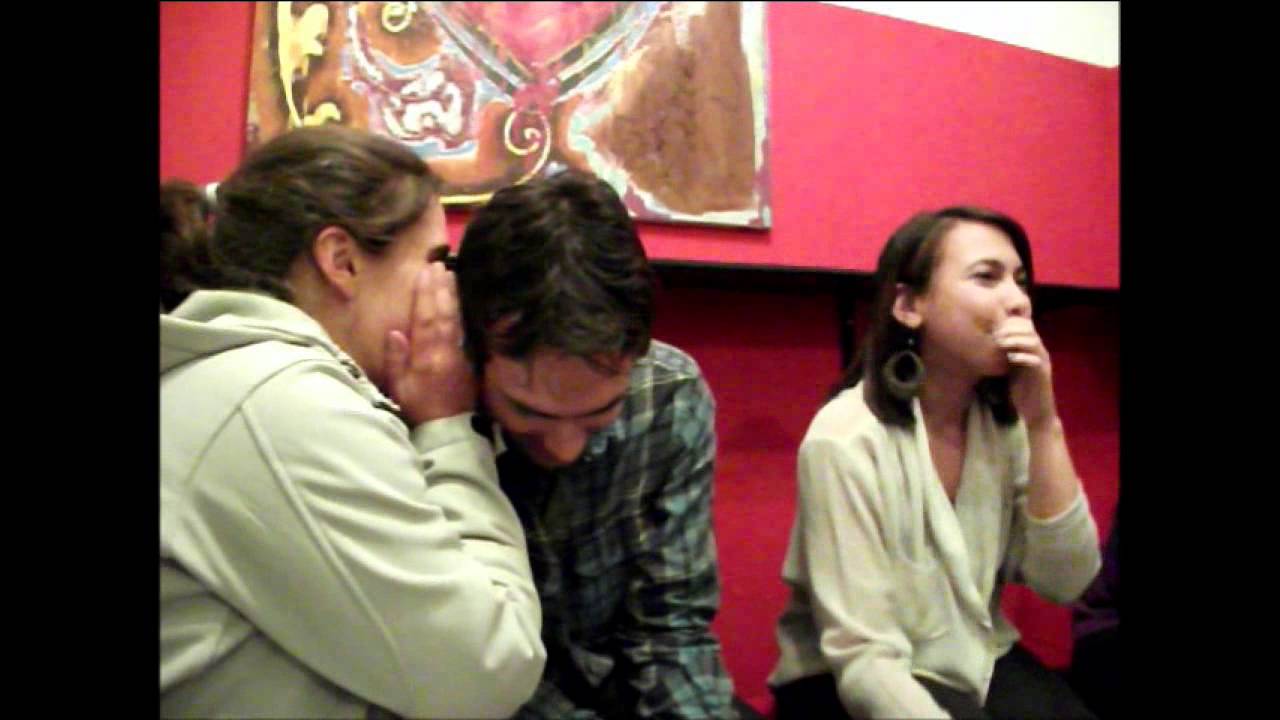 https://www.infogerontologia.com/documents/estimulacion/dinamicas_grupo_animacion.pdf
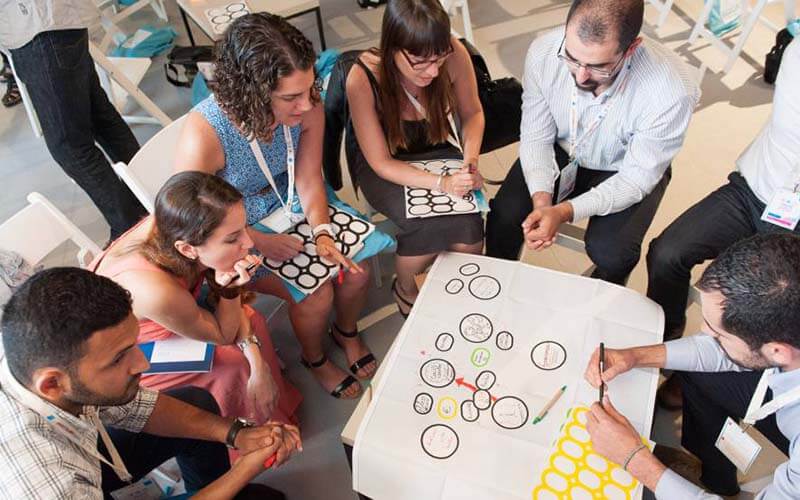 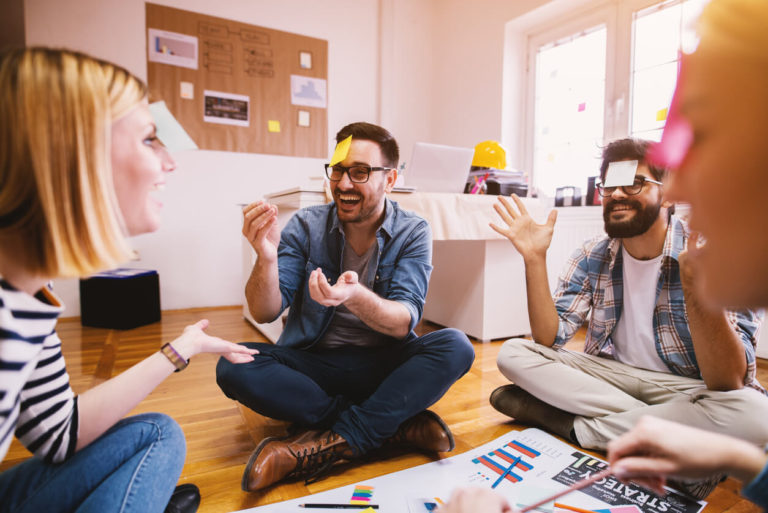 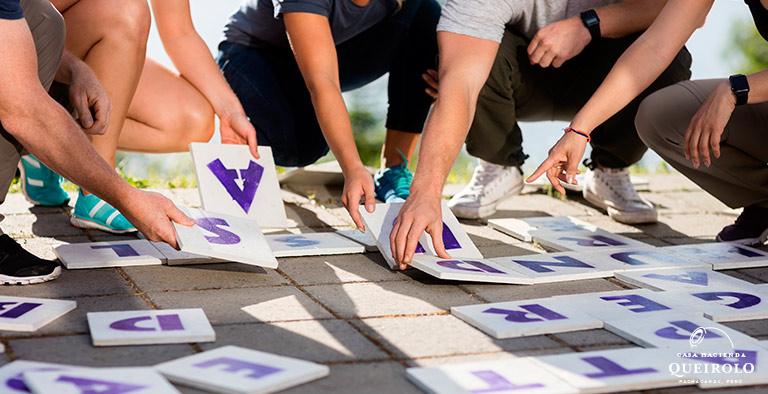 Inteligencia emocional
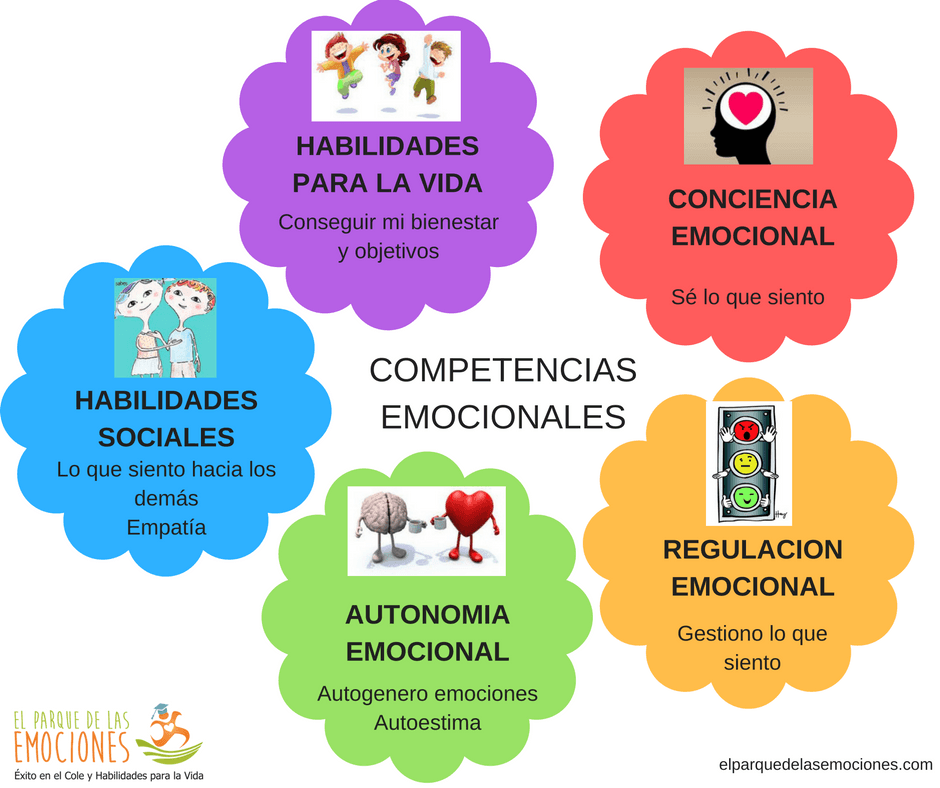 https://forms.gle/RFCYSCWa8ChT3xMm6
Solos podemos hacer poco, juntos podemos hacer mucho

(Hellen Keller, 1950)
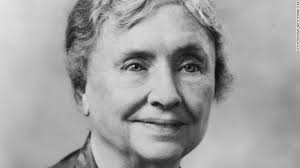